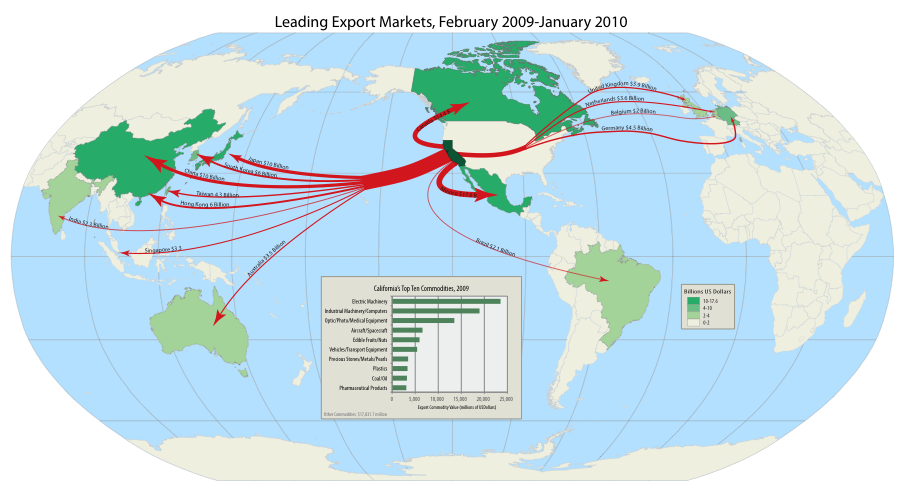 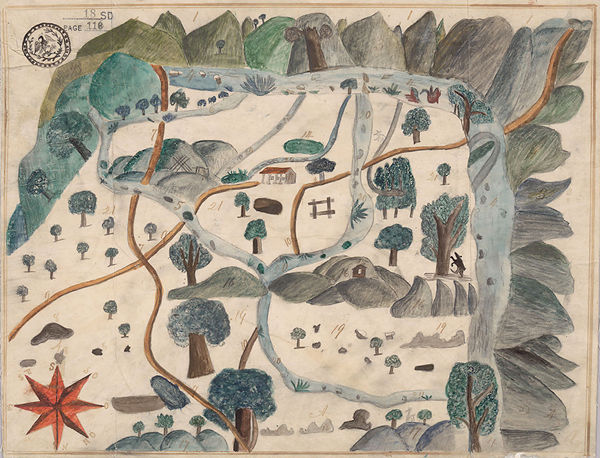 UC Bancroft Library
California:
Much more than missions and a Gold Rush
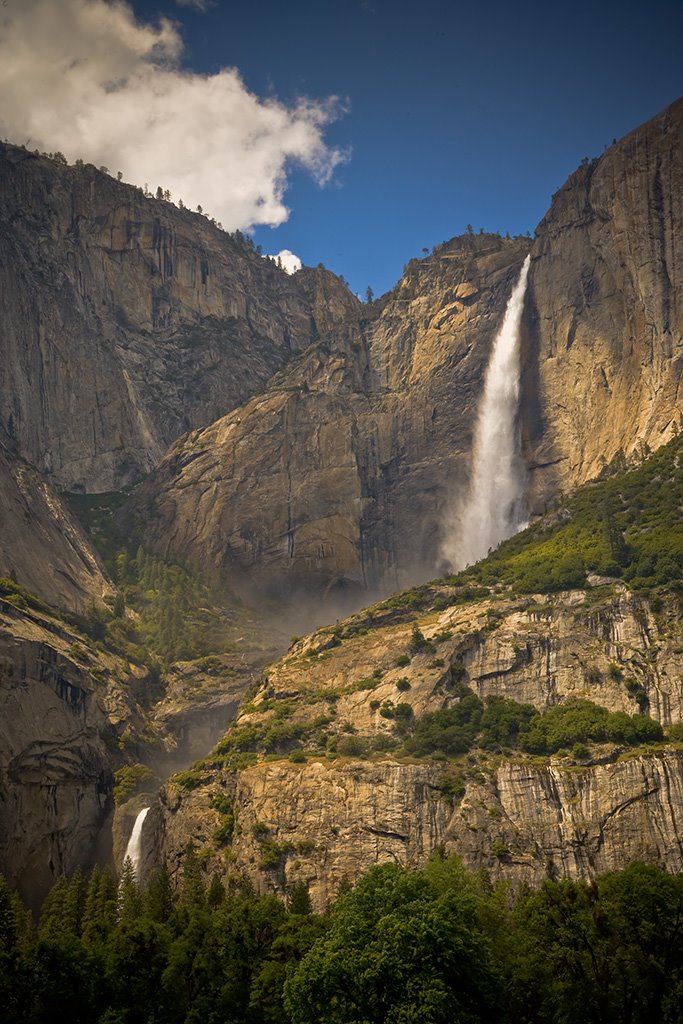 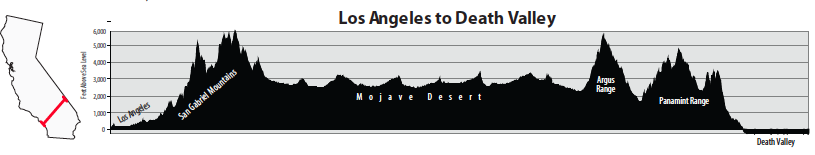 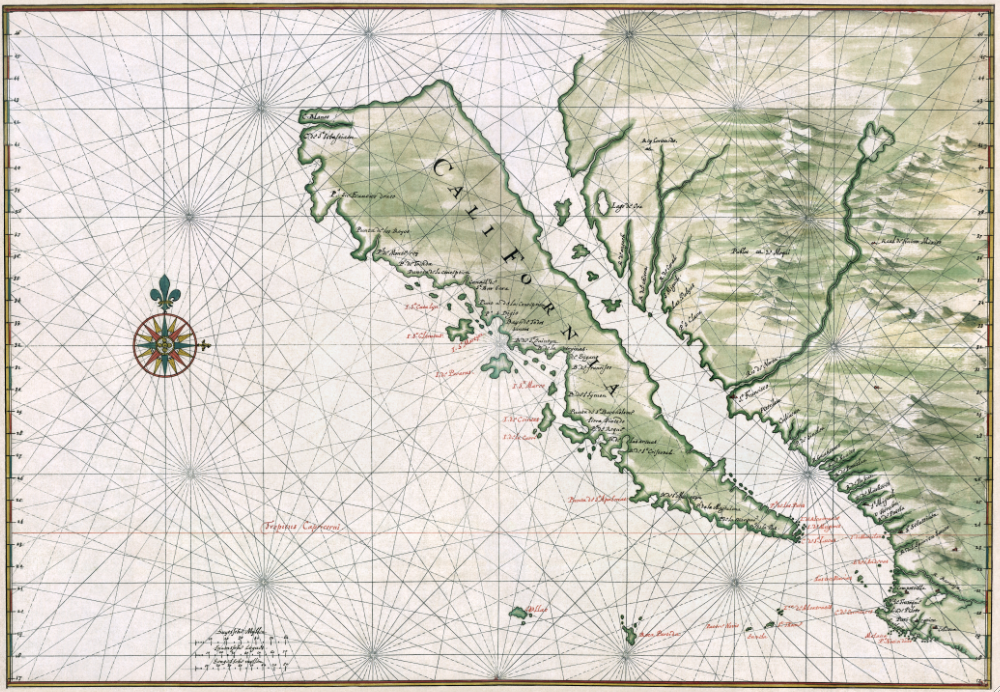 Naming California
California as an Island: circa 1650, Johannes Vingboons
Know that to the right hand of the Indies exists an island called California, very near the Terrestrial Paradise...  And there ruled over that island a queen of majestic proportions, who accomplished great deeds.  She was valiant and courageous and ardent with a brave heart—Queen Califa.García Ordóñez de Montalvo (1510)
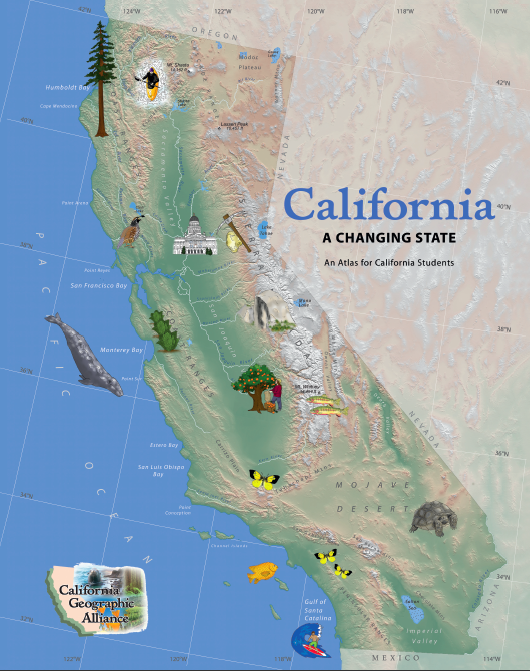 Introduction
This program uses the Atlas of California          to investigate the geographic factors that make Queen Califa’s “terrestrial paradise” unique.
What makes the land of Queen Califa unique?
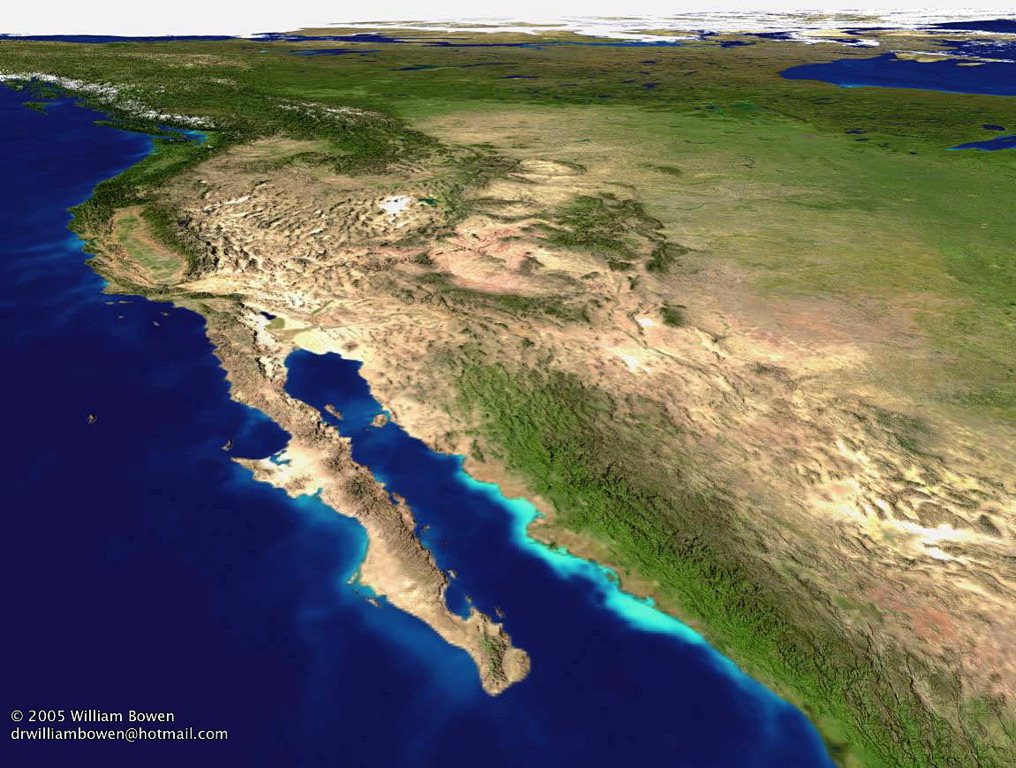 What makes the land of Queen Califa unique?
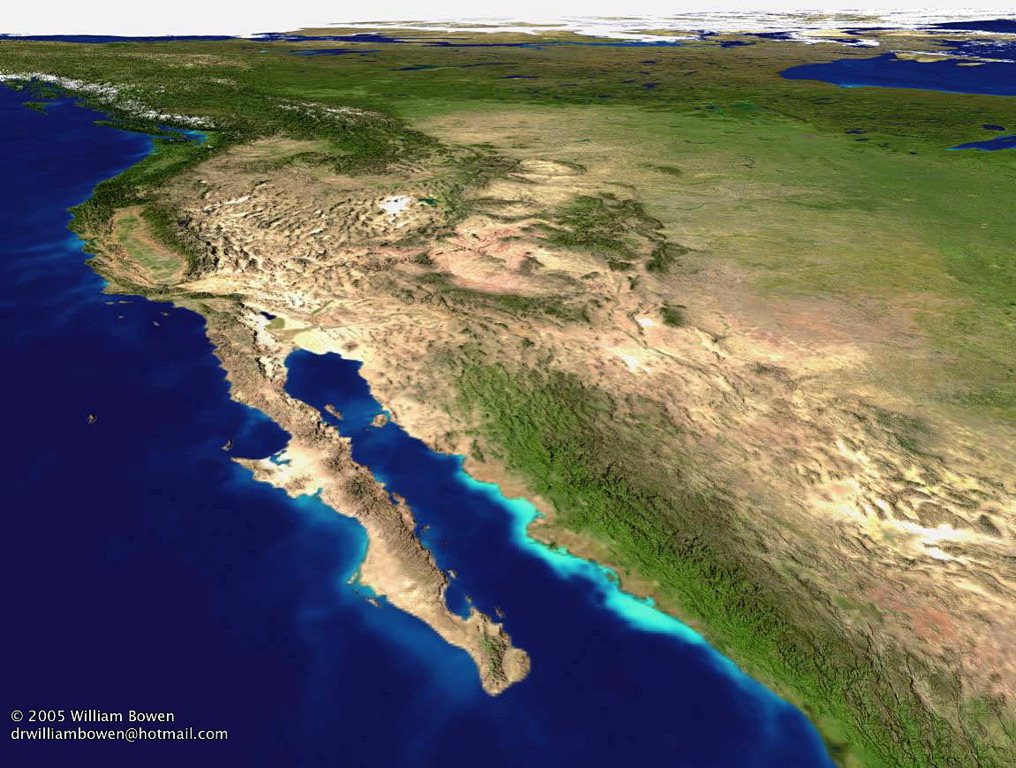 Location
Size
Topography
Climate
Population
Economy
Unique California:  Location
temperate mid-latitude (32° - 42° North)
 even daylight: 10 – 14 hours
 Pacific Rim influences climate, settlement, trade
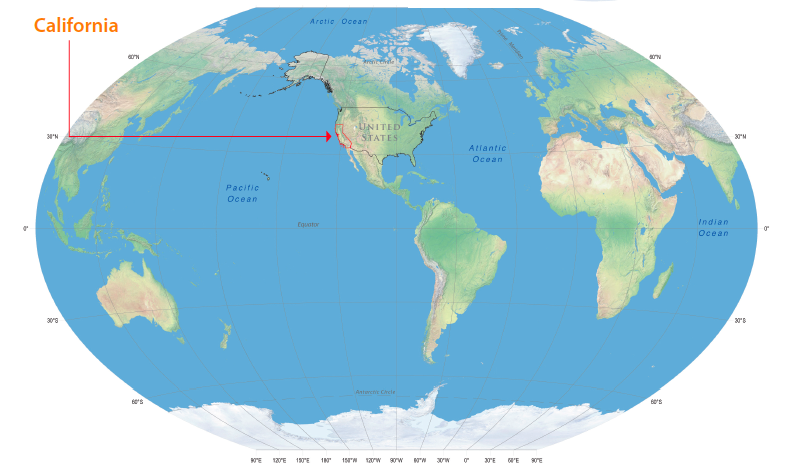 Tom Patterson, Natural Earth II; Evnir Sys Res Inst
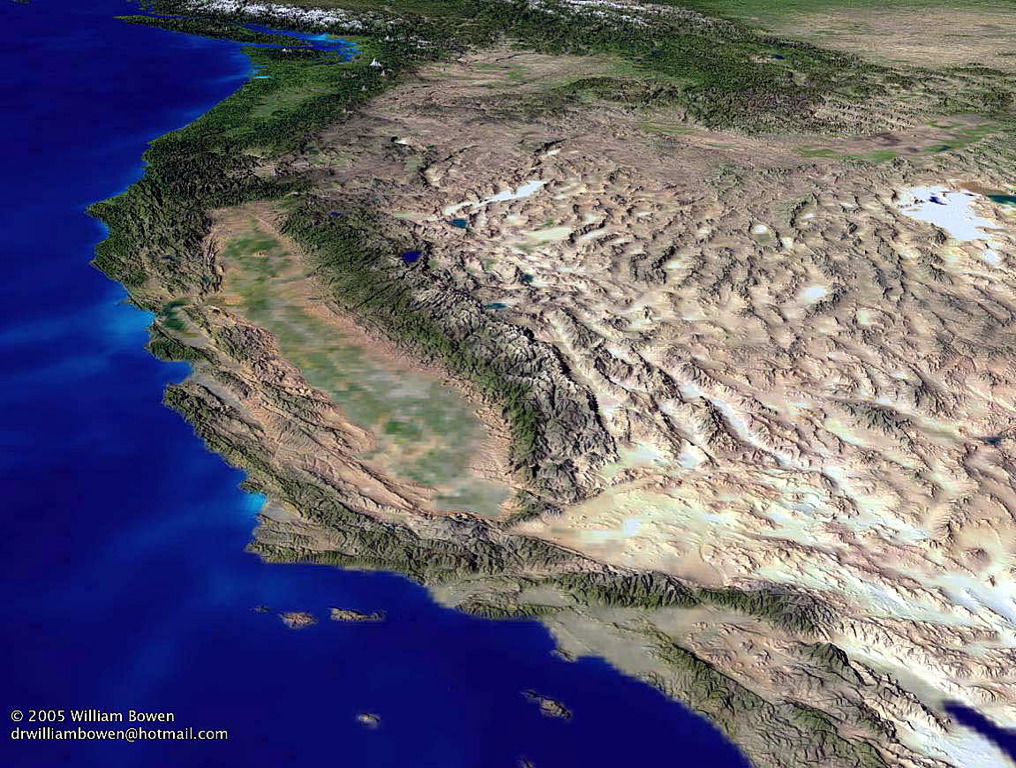 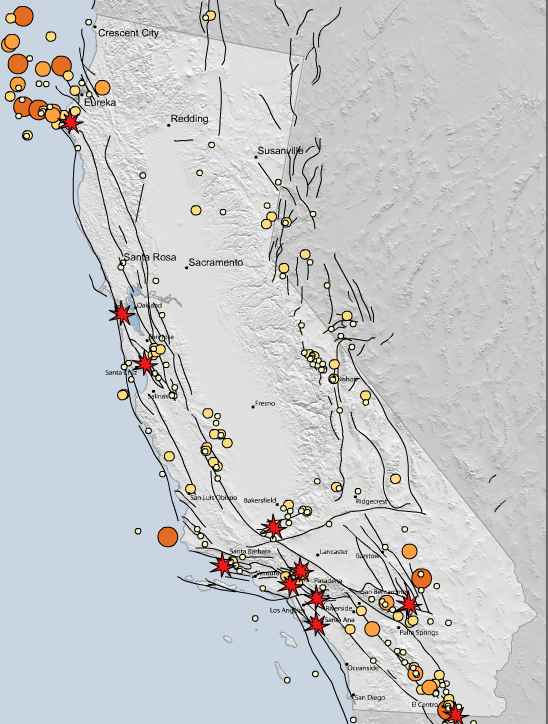 CA Geol Survey; UC Seismological Lab; NorCal Earthquak Catalog; USGS
Earthquakes 
and Fault Zones
But fault zones riddle western North America.
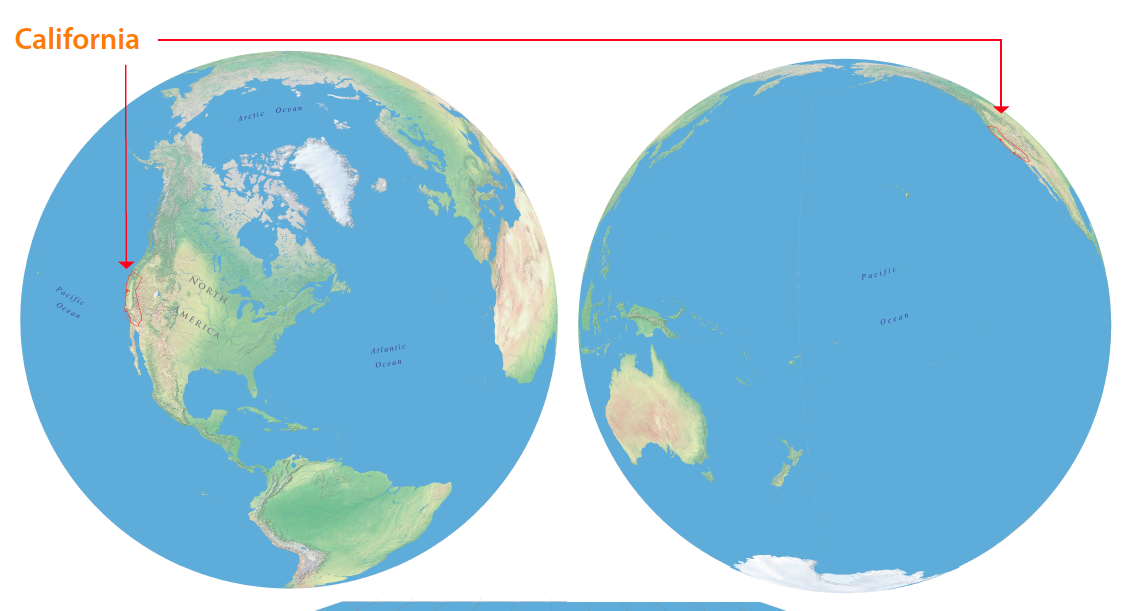 Tom Patterson, Natural Earth II; Evnir Sys Res Inst
The first Californians crossed the Bering Straits from Asia, then traveled south along the Pacific Rim.  Others may also have crossed the Pacific Ocean. The Spaniards were the first Europeans to reach California when Juan Rodriguez Cabrillo arrived in San Diego by ship in 1542.  In 1769, they established San Diego de Alcala, the first non-native settlement.  American fur trappers entered California overland from the east during 1820s, at the height of the Mission Period.
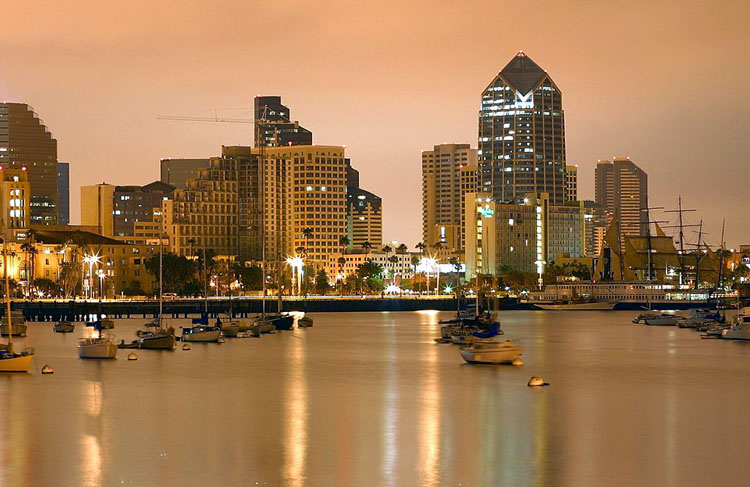 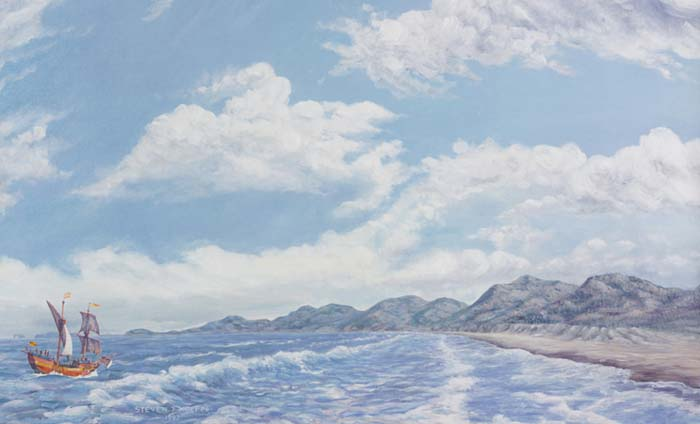 Cabrillo Arrives ~ 1542
WAN Conservancy
Unique California:  Size
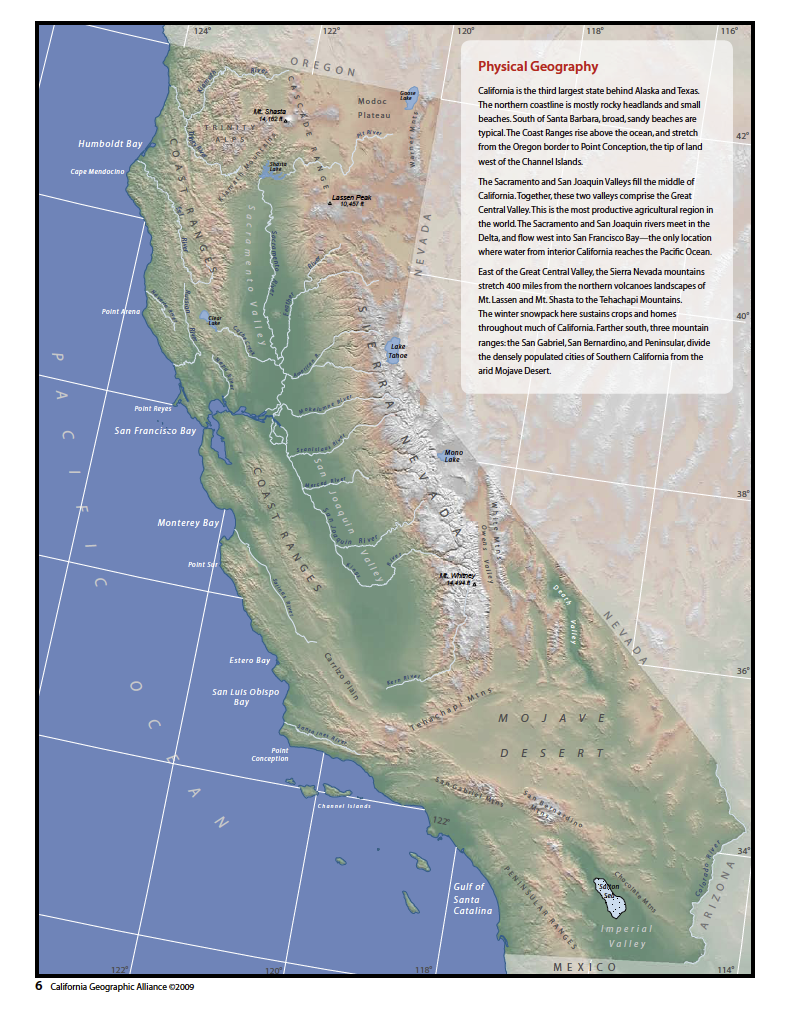 100 million acres:     	3rd after AK and TX

 800 miles long
       
 250 miles wide
CA Spatial Information Library; USGS Digital Elevation Model
Land Cover
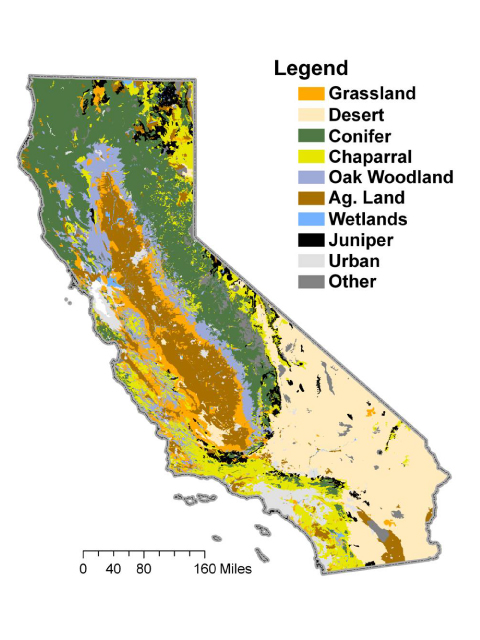 These 100 million acres provide tremendous diversity of …
Topography
 Climate
 Plants
 Animals
 Opportunities for 	human settlement
North to South
East to West
In Rainshadows
UC Davis
More than any other area of comparable size in North America
Unique California:  Topography
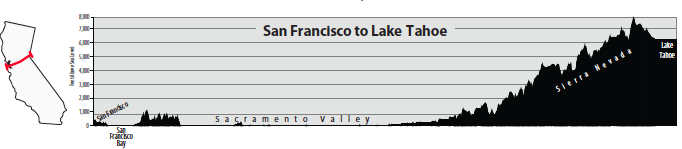 divided into mountains & valleys
 exceeds 14,000 ft.  ~  drops 200 ft. below sea level
 coastline of rocky headlands and broad beaches
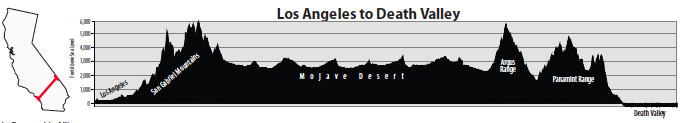 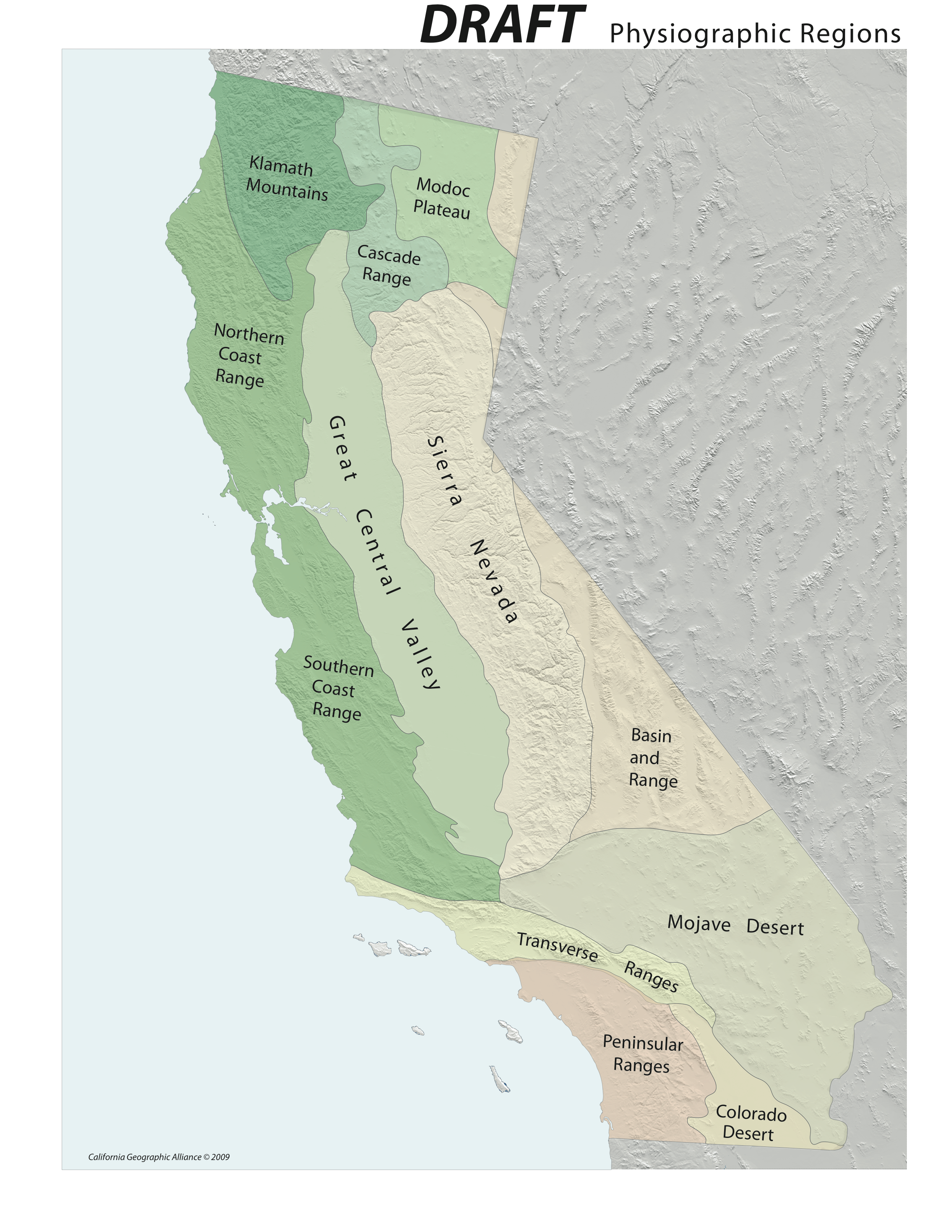 There are 12 Physiographic Regions
Physiography

 the shape of the land surface
Low physiographic diversity
FL, OK, IA

High physiographic diversity
AK, CA, VA
Atlas of California (1979)
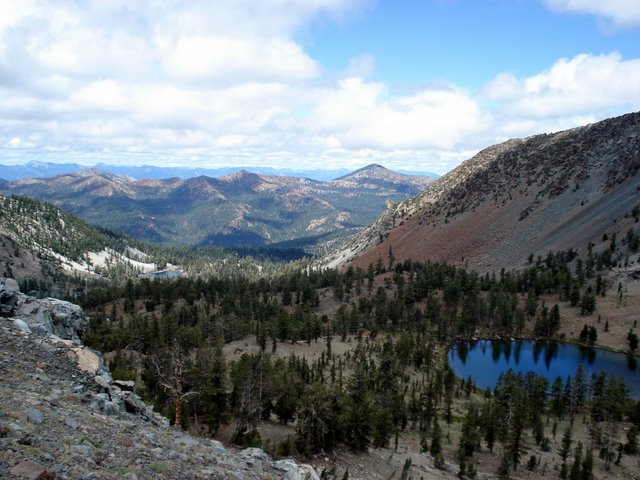 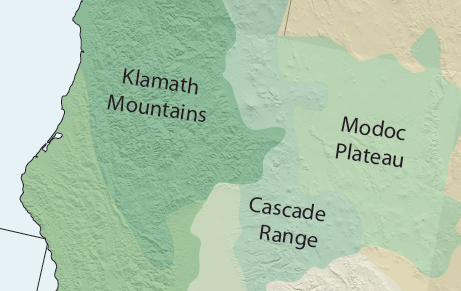 The Klamath Mountains dominate sparsely populated northwestern California.
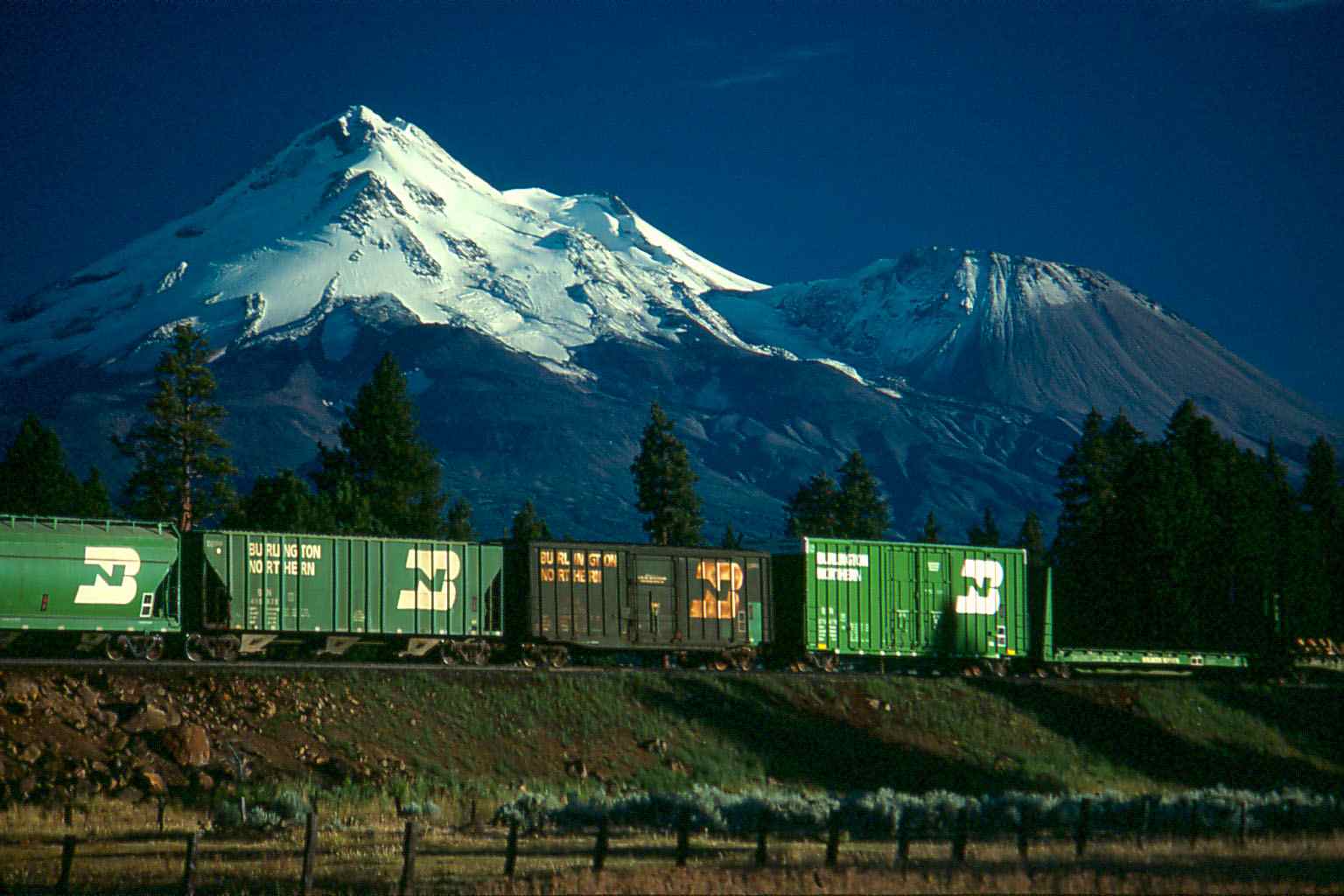 Mt. Shasta (14,162’) and Mt. Lassen (not shown) are the southern terminus of the Cascade Range that stretches north to Oregon and Washington, and includes Mts. Hood, St. Helens, and Rainier.
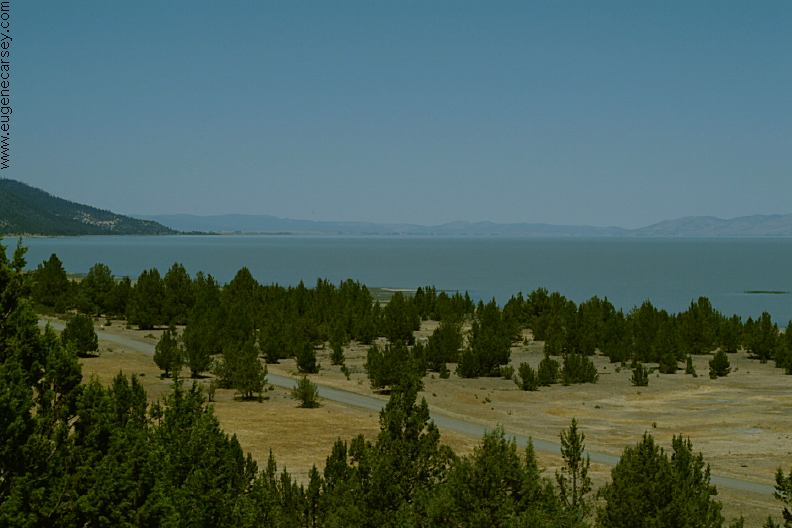 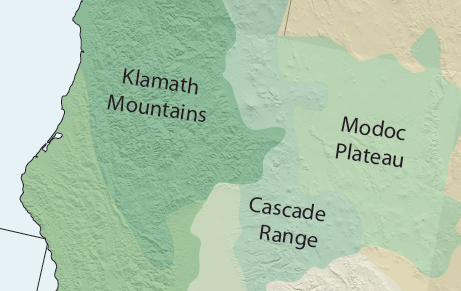 Goose Lake on the Modoc Plateau is one of many saline lakes in eastern California with no outlet to the sea.  Evaporating water leaves salt and other minerals behind.
Chamoismoon.com
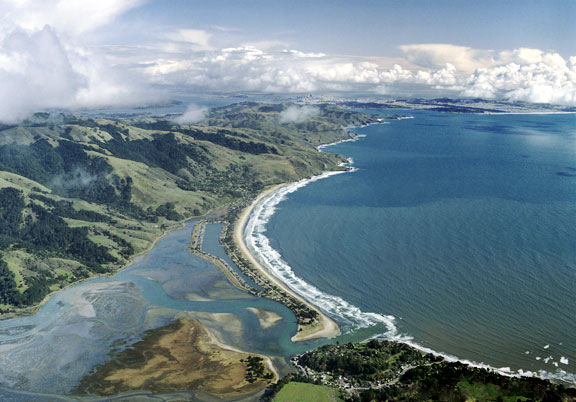 Rocky headlands and coarse sand beaches typify California’s north coast.  Stinson Beach is one of many barrier beaches that block the mouth of Coast Range streams in summer.  In winter, rain-filled lagoons combined with pounding surf reopen the channels.
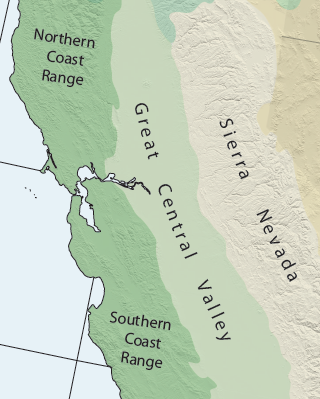 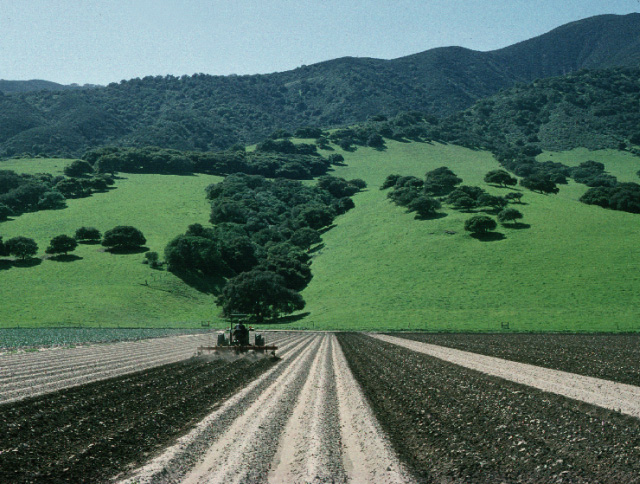 Mountains cloaked in oak and chaparral rise above fertile valleys of the Northern and Southern Coast Range.
Johnson (1971)
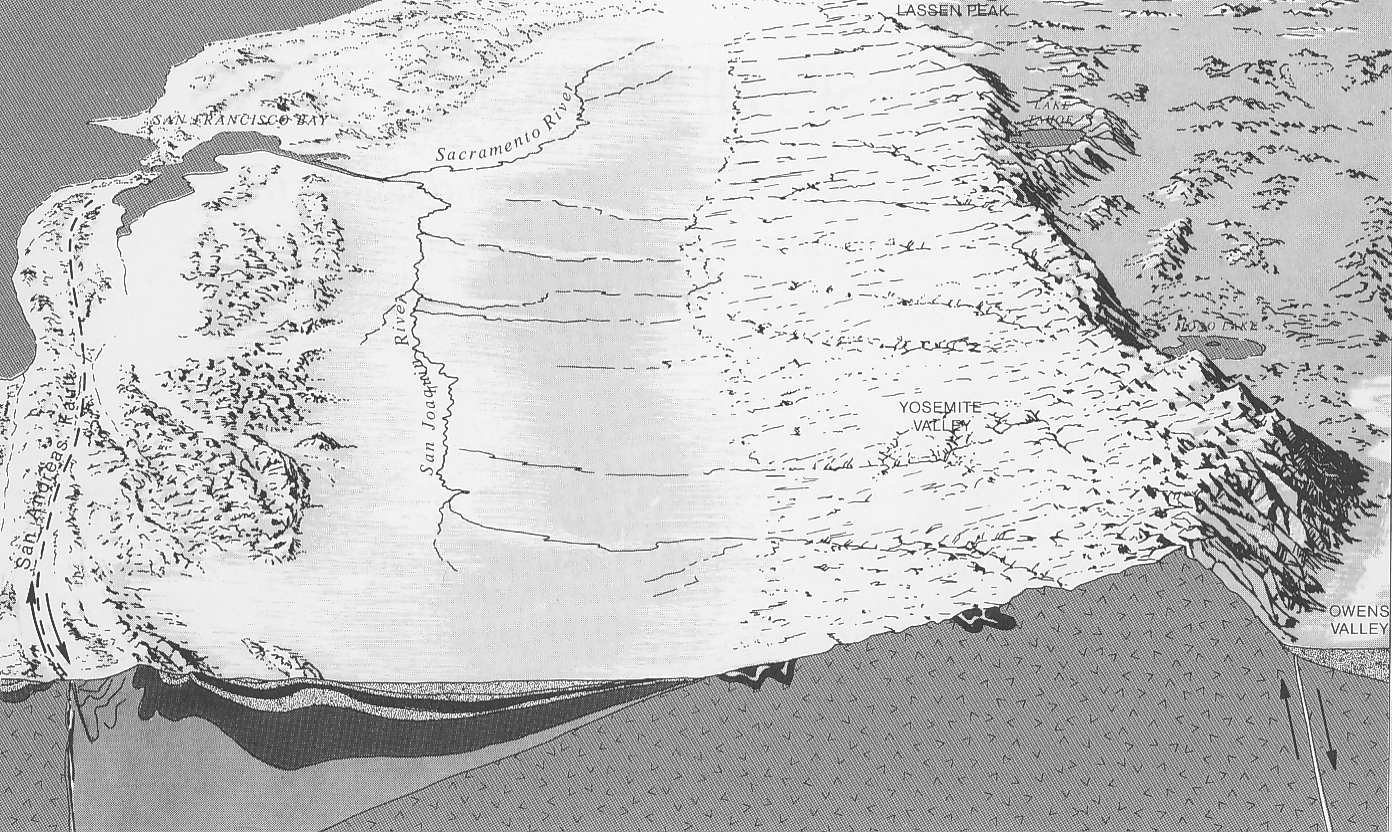 The Sierra Nevada is the geologic backbone of California, and separates the Great Central Valley from the Basin & Range.  The range tilts westward, is 400 miles long and between 40-80 miles wide.
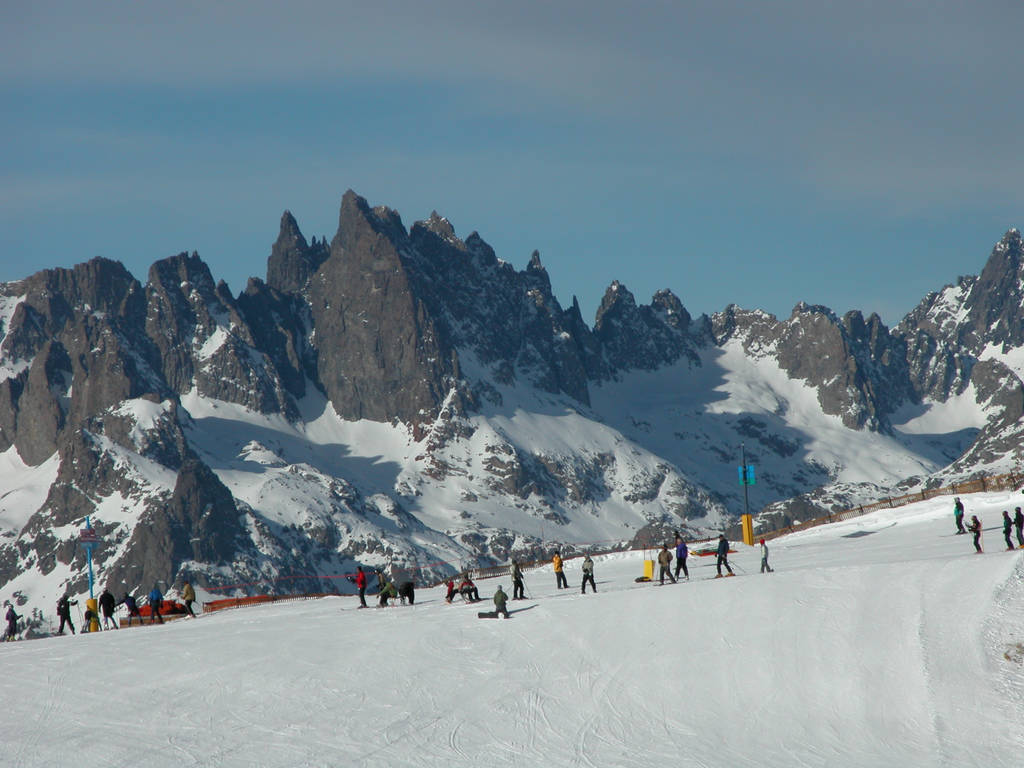 Although popular for winter recreation, the Sierra snowpack is a water reservoir for cities and fields throughout lowland California.
Great Central Valley
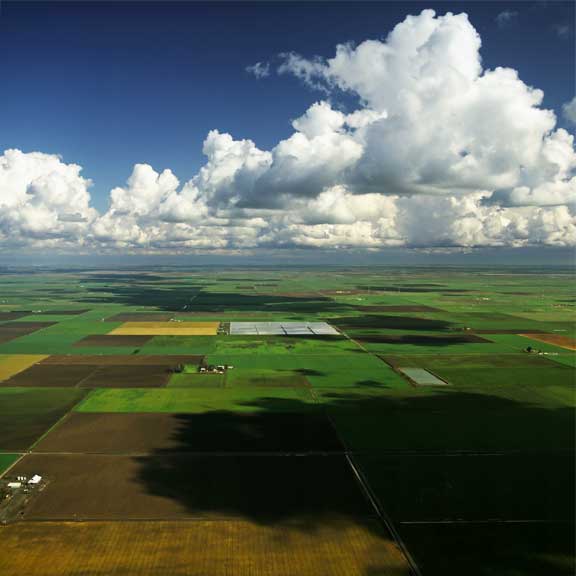 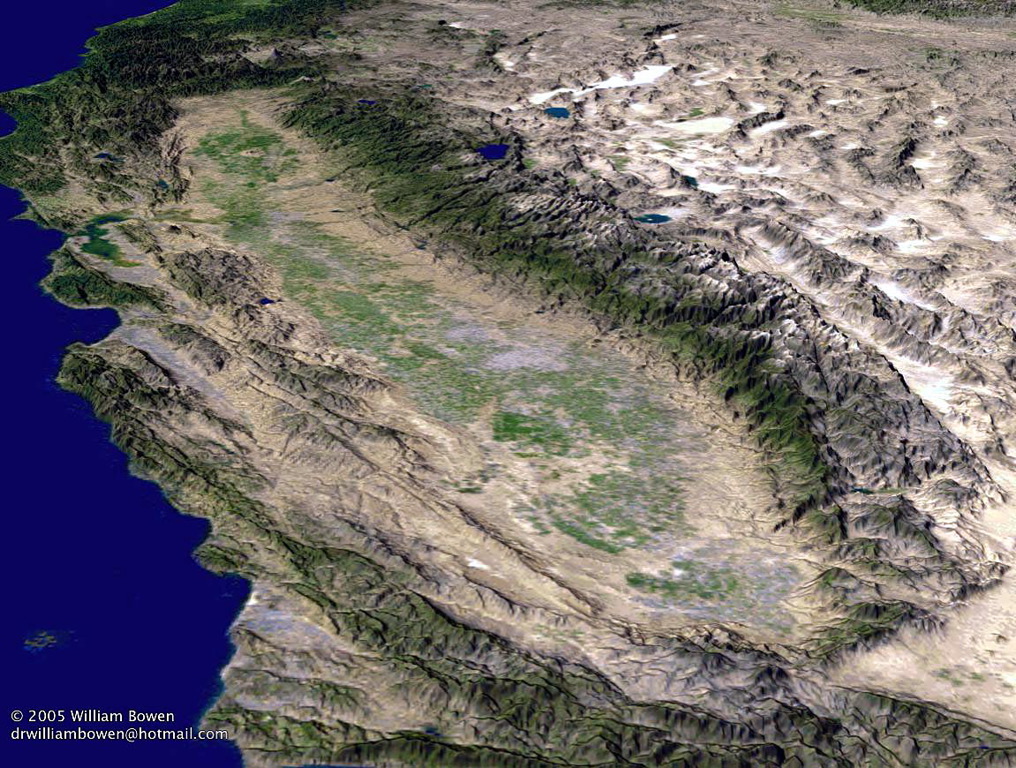 This 400-mile long valley—the most level part of California—is the most productive agricultural region in the world. A network of canals, aqueducts, and pumps sustains fields and livestock.  San Francisco Bay is the only outlet to the sea.
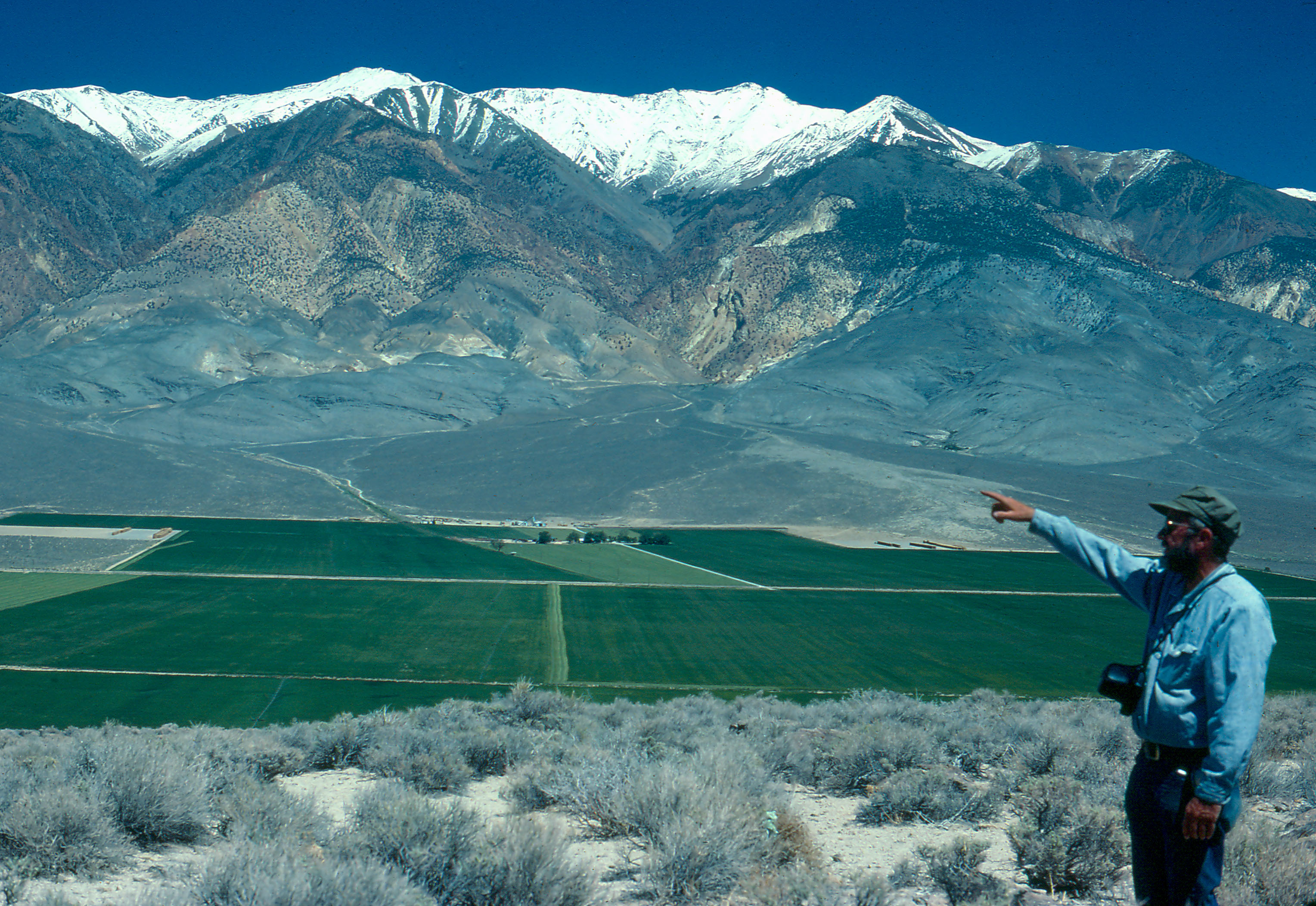 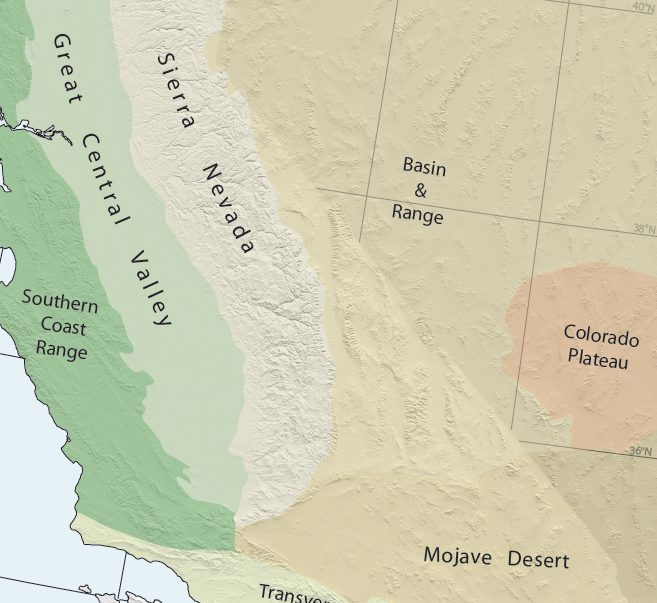 The Basin & Range stretches from eastern California to the Rocky Mountains.  There is no outlet to the sea.
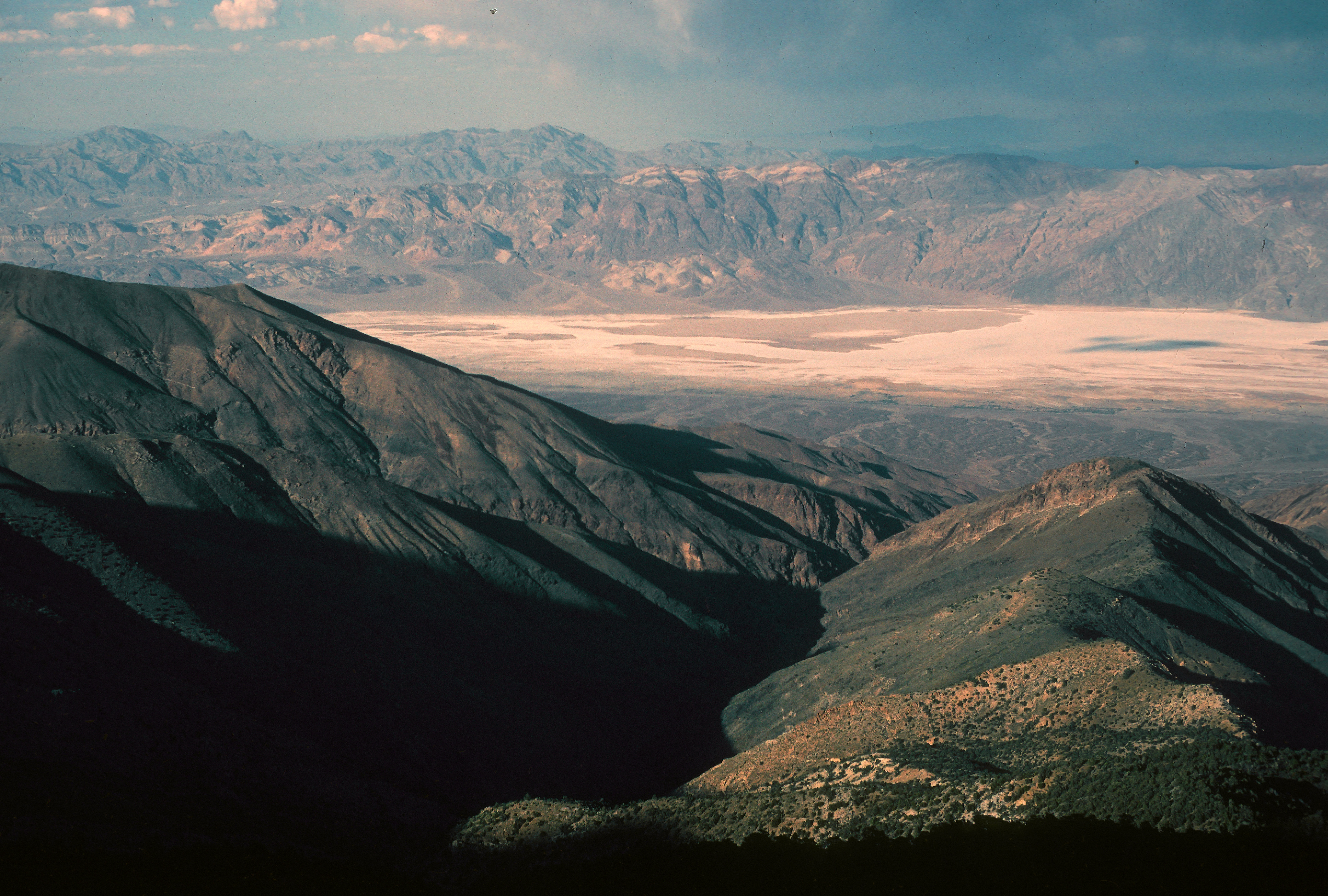 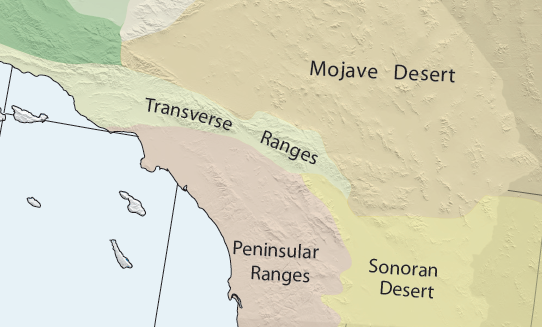 Death Valley is the lowest (-282 ft.) and hottest location in the Mojave Desert.
Terrain Map
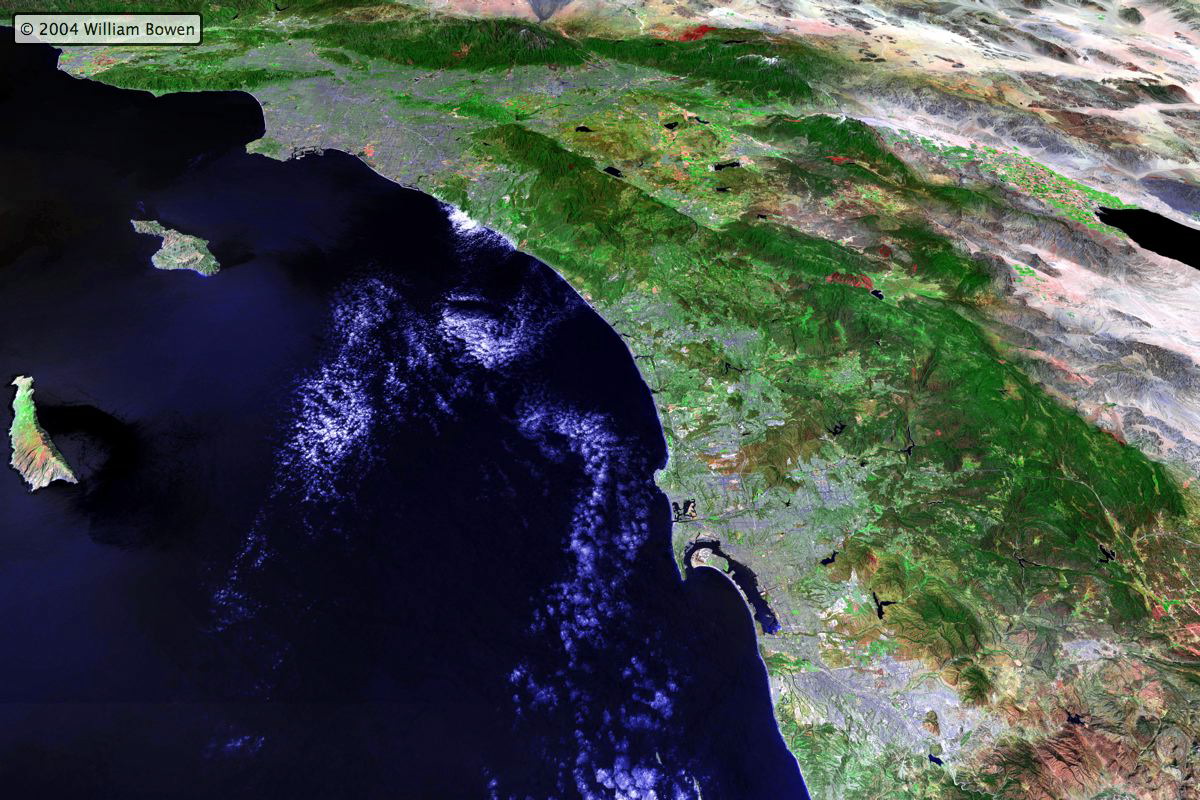 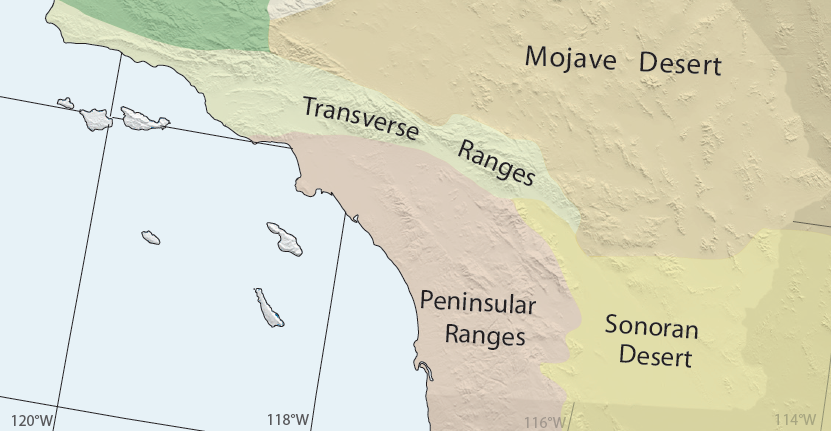 The Transverse and Peninsular Ranges separate the coastal plains of Southern California and San Diego from the Mojave and Sonoran Deserts.  The red line is the boundary with Mexico.
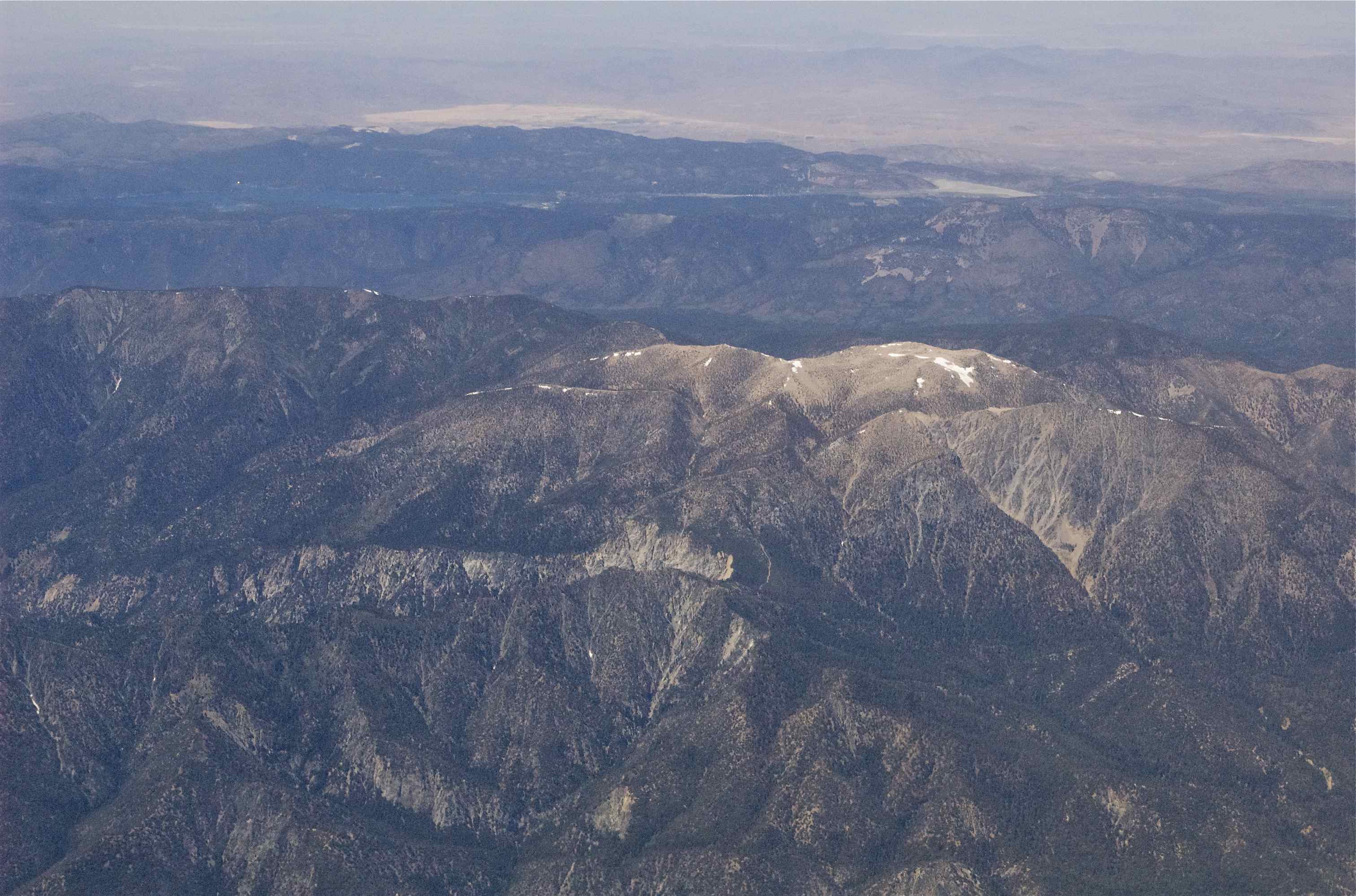 Mojave Desert
Mt. San Gorgonio (11,501’)
The Transverse Ranges stretch from the Santa Monica Mountains to the San Gabriel and San Bernardino Mountains, and bisect the Southern California coastal plain from the Mojave Desert.
[Speaker Notes: The Transverse Ranges include the Santa Monica Mountains, which extend offshore to form the Northern Channel Islands of Santa Cruz, Santa Rosa, and San Miguel off the coast of Santa Barbara County. Three hundred miles east, the Transverse Ranges terminate abruptly in the San Gabriel and San Bernardino mountains, dropping off into the Mojave and Colorado deserts.]
Arid winds from the interior Mojave Desert rush through low gaps in the Transverse Ranges, then flow across Southern California’s densely populated coastal plains.
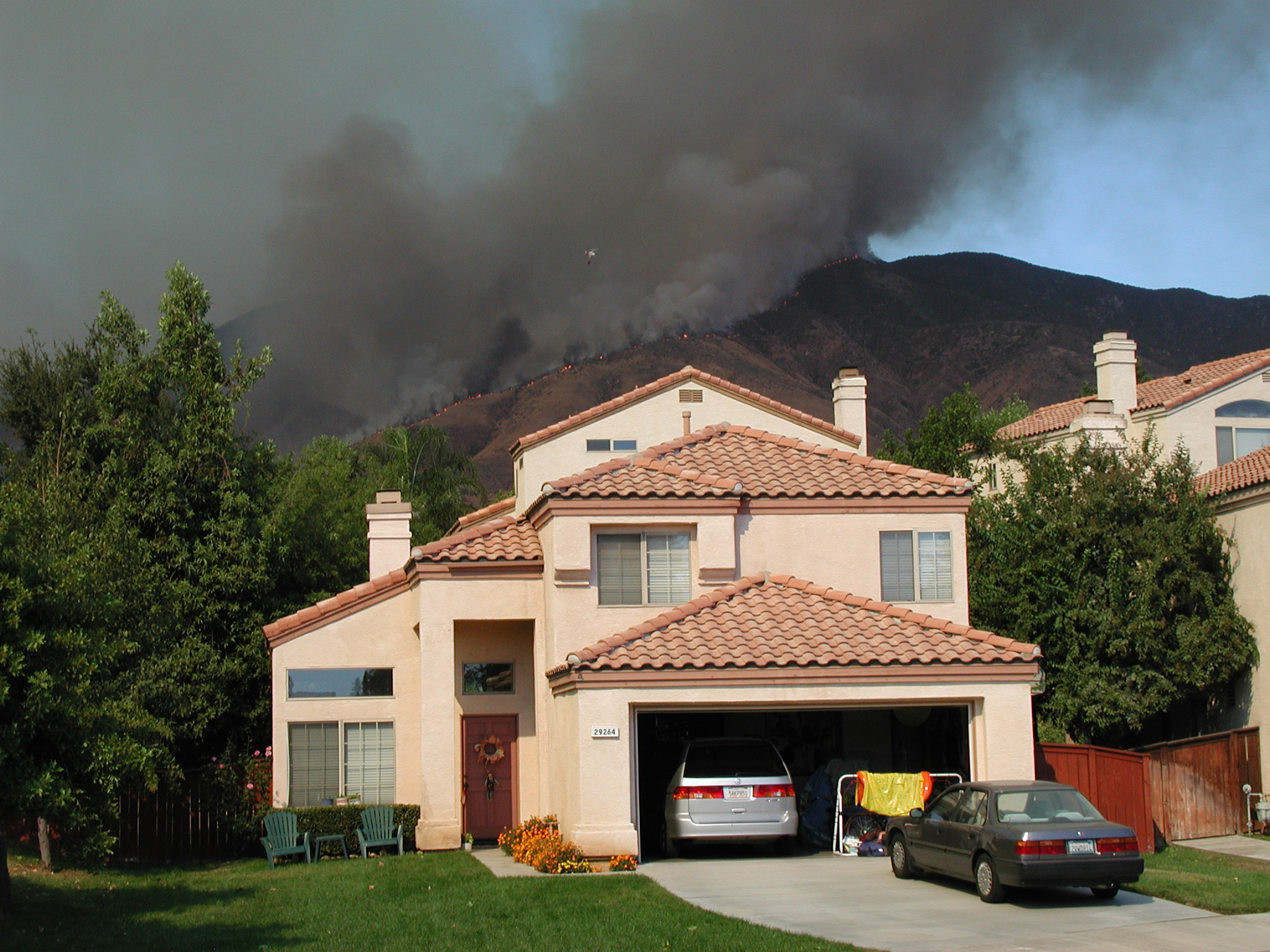 J. Zorn
Periodic fires are a natural part of the chaparral life cycle.
Unique California:  Climate
Mediterranean climate covers only 2% of world
 unreliably wet winters ~ reliably dry summers
 mountains catch moisture for parched lowlands
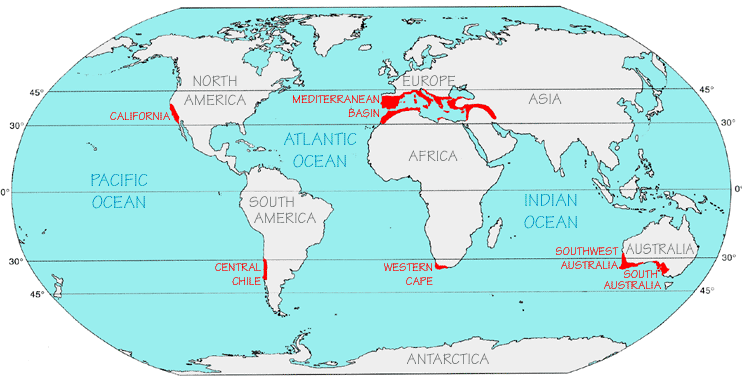 Grabov Rat; F. DiCastri, Goodall, Specht (1981)
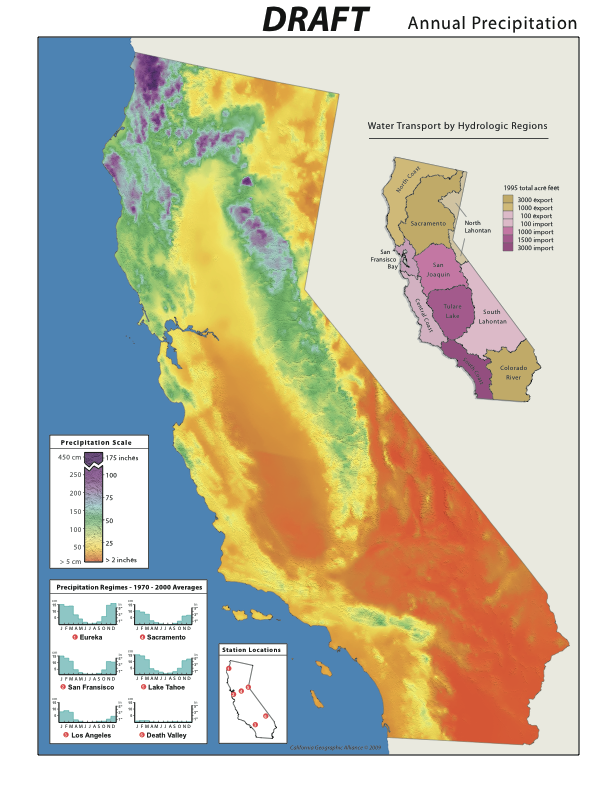 Annual Precipitation

Most precipitation falls  in a giant horseshoe-shaped ring of mountains that surround the Sacramento Valley. 
 

This includes the northern Coast Range, Klamath and Trinity Mountains, Mt. Shasta and Lassen Peak, and the northern Sierra.


Over 90% of the moisture falls during the winter months as rain or snow in the higher elevations.
PRISM © 2010
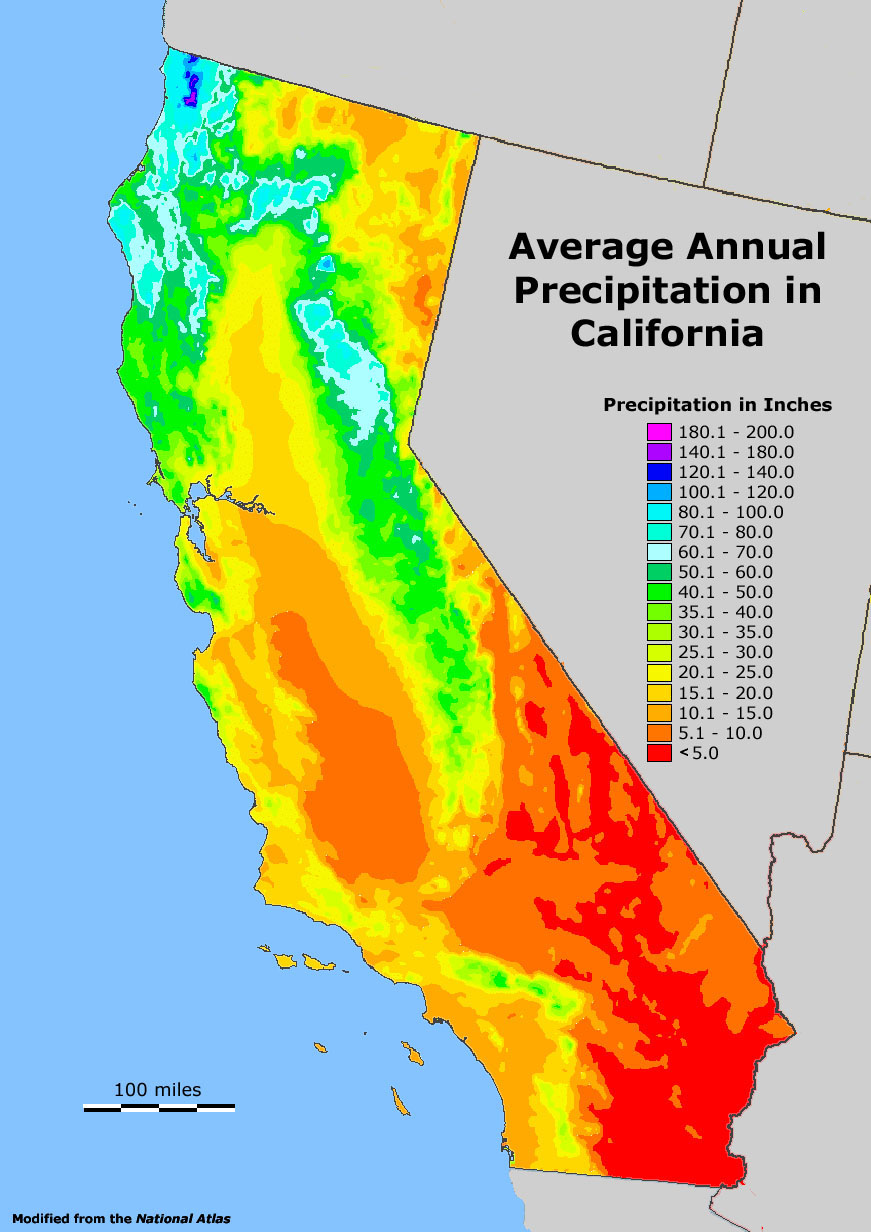 Californiaprecipitation decreases:
North to South

West to East

In rainshadows on the leeward sides of mountains
North to South

East to West

In Rainshadows
[Speaker Notes: A rainshadow is the leeward side of the mountain (opposite the direction of incoming storms).  The windward side faces]
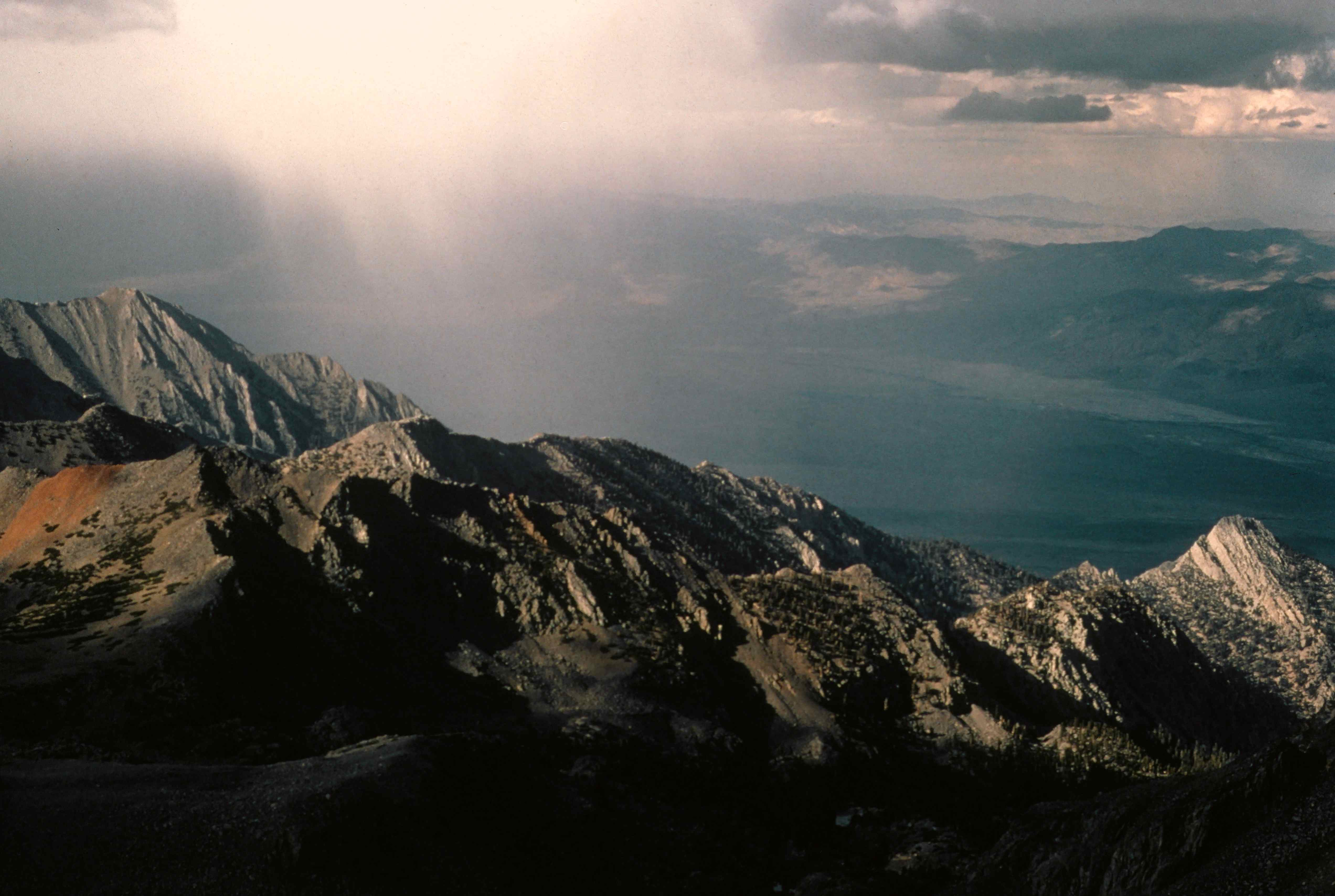 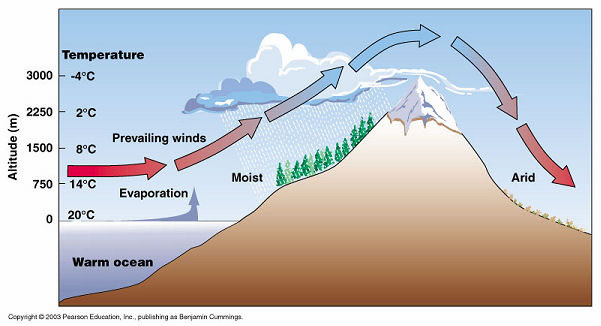 Pearson Education/Cummings (2003)
The windward west side of the Sierra Nevada blocks Pacific storms, leaving the Great Basin in an arid “rainshadow.”
Precipitation Transect: Sierra Nevada Rainshadow
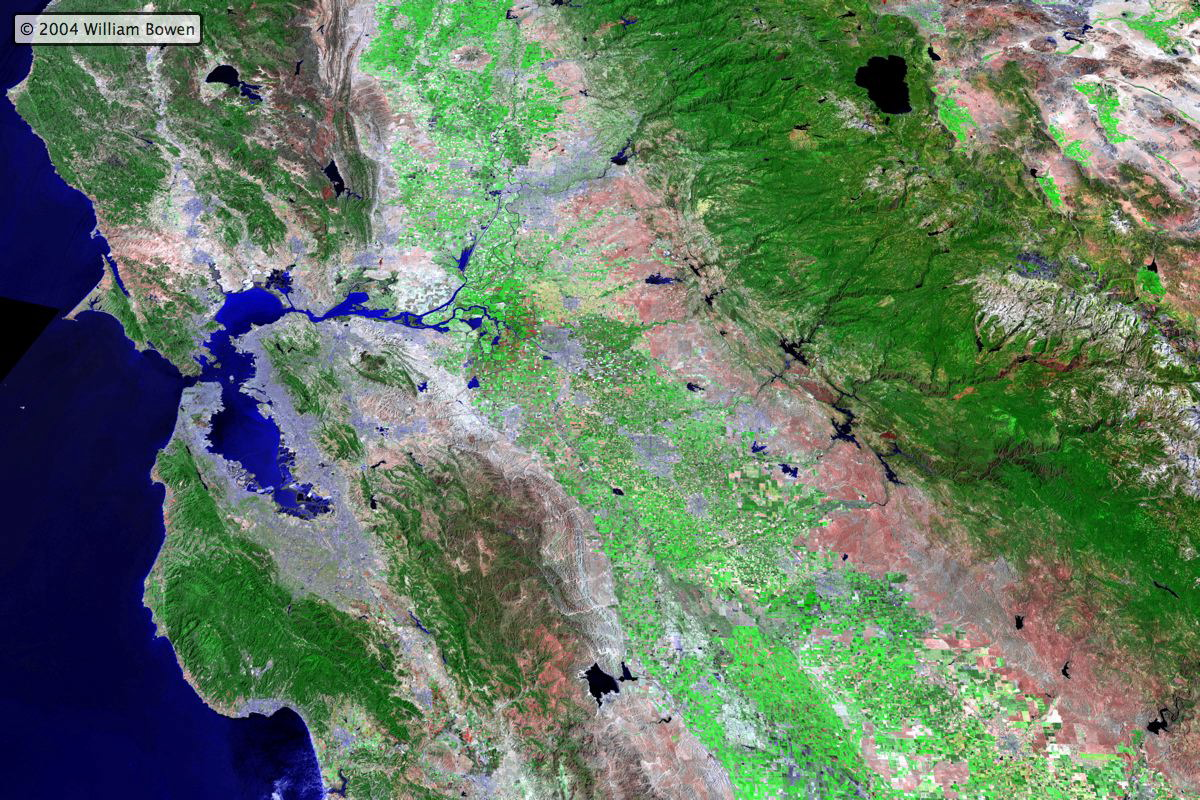 San Francisco: 21”
Sacramento: 17”
Auburn: 40”
Blue Canyon: 60”
Donner Summit: 70” 
Truckee: 25”
Reno:  7”
Ely:  3”
Elevation Profile
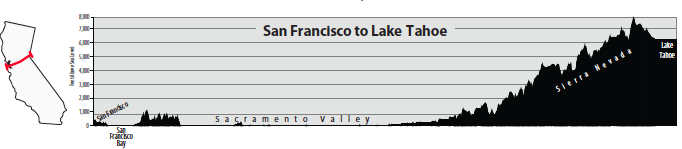 Mountains catch and retain moisture…
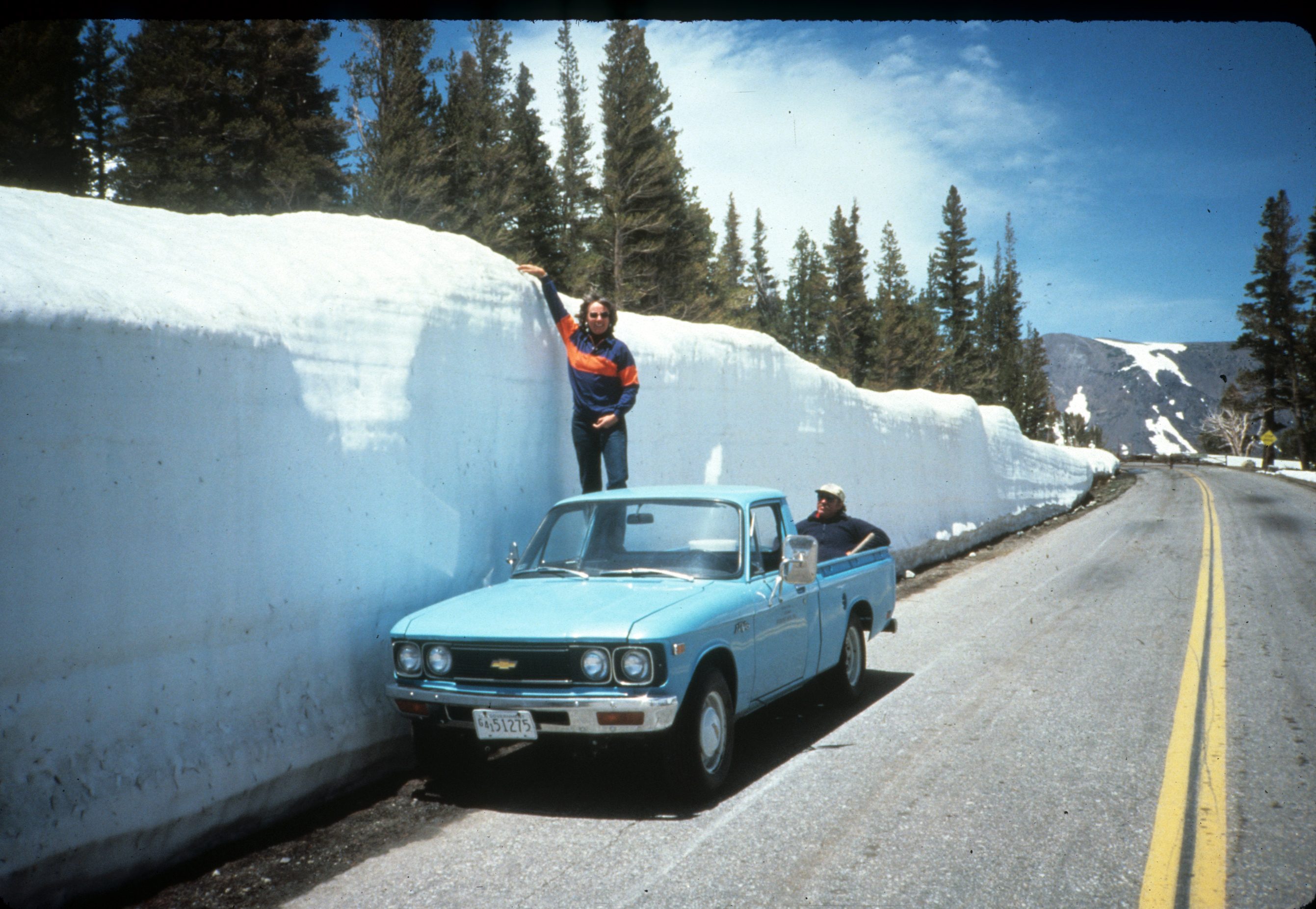 July snowpack at Tioga Pass, Yosemite
… for transport to cities and farms—80% of California water goes to crops and livestock.
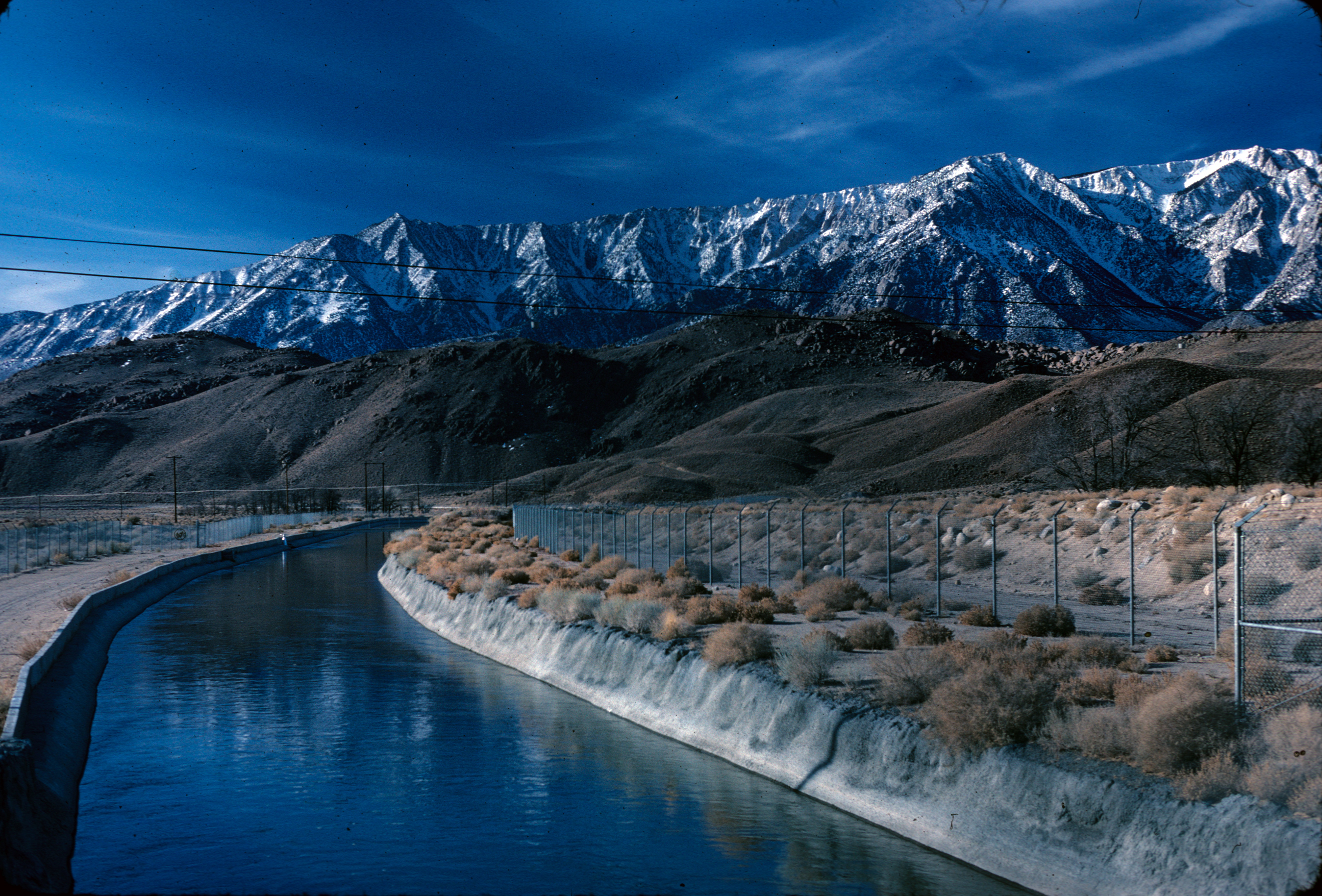 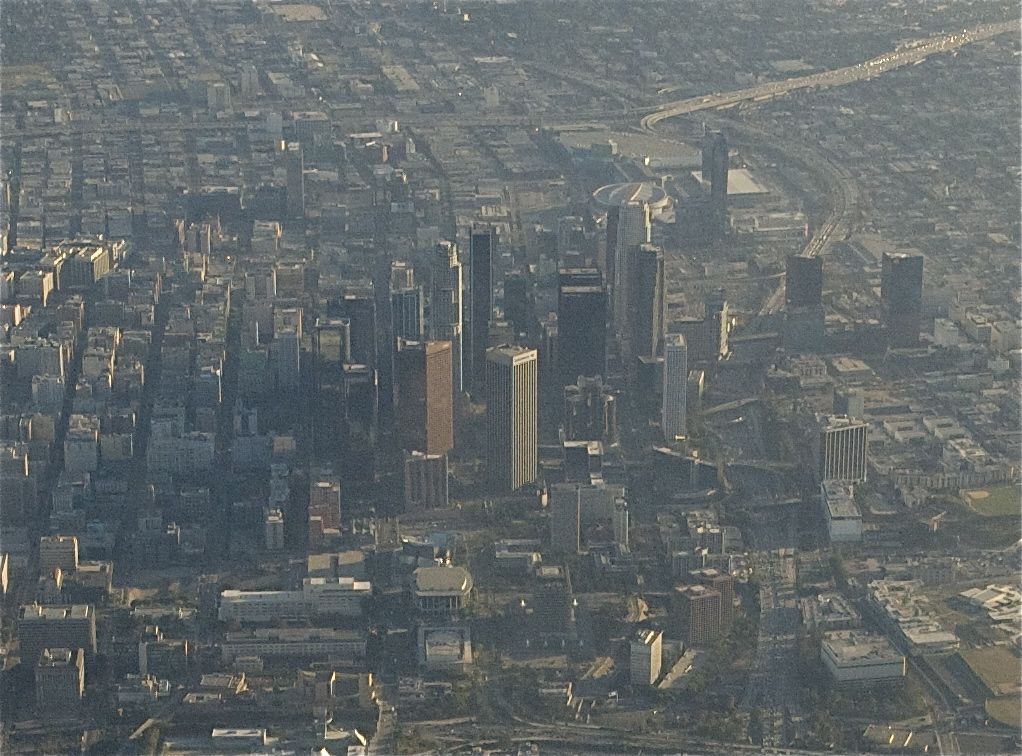 The Los Angeles Aqueduct carries water south from the eastern Sierra Nevada.
Hydrology before human settlement.
Spring rains and melting snow once flooded the Central Valley (right).  The meandering Sacramento and San Joaquin Rivers would overflow to form an enormous seasonal swamp 4 million acres in size.  Today, less than 10 percent of these wetlands remain, but much
of that water now irrigates crops and livestock.
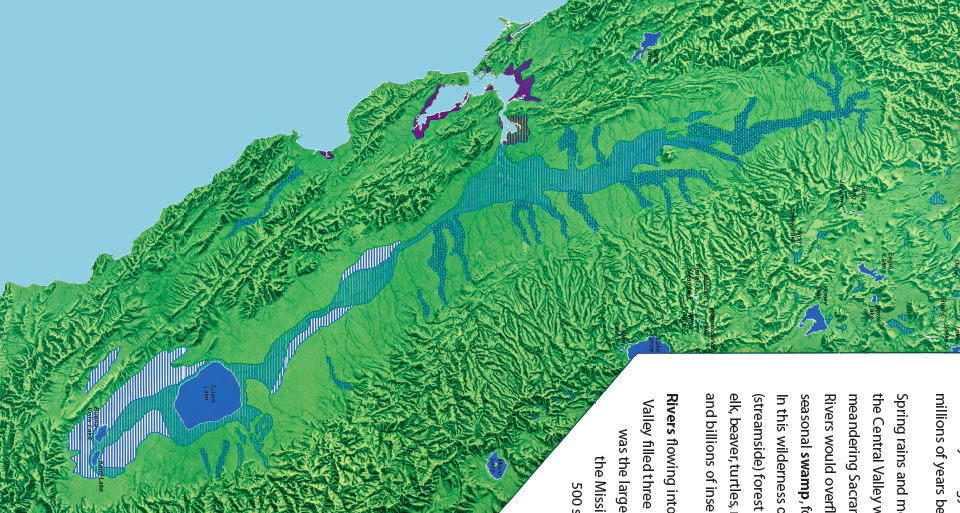 Irrigation Growth
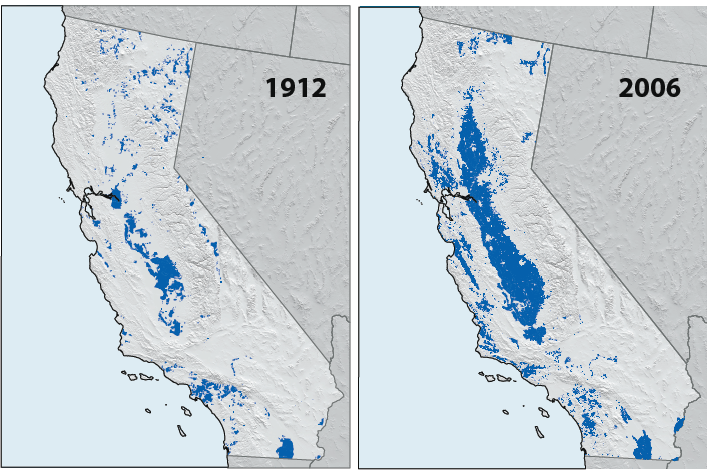 Bowen 
(1979)
CA Dept Water Res
[Speaker Notes: 80% of California water goes to crops and livestock]
Unique California:  Population
most diverse native populations in the Americas
 26% of  present Californians were born outside the USA
 now the most diverse large-population in world history
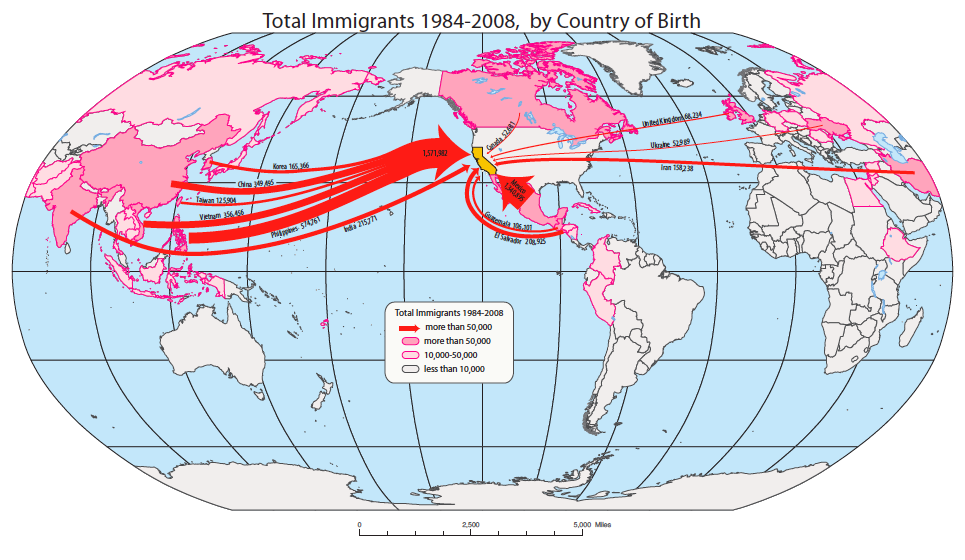 Homeland Security; CA Public Policy Inst; INS Stat Yrbk; CA Dept Finance Legal Imm Summary
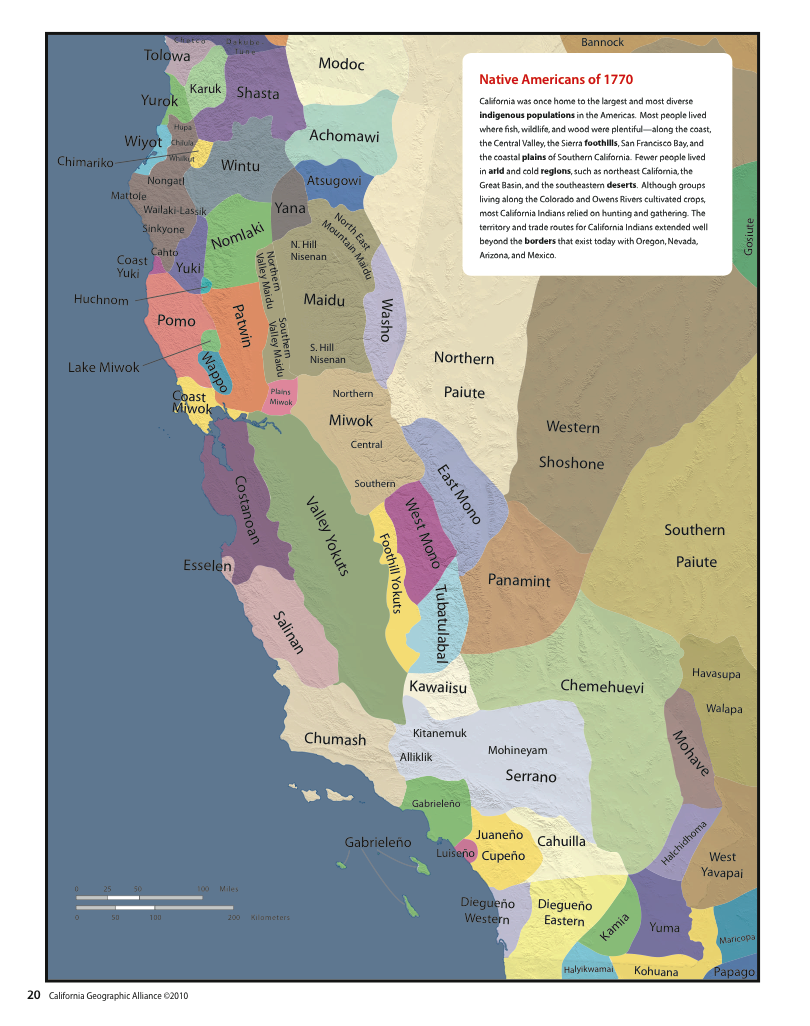 Settlement History
California’s varied landscapes were home to the greatest density and diversity of indigenous people in the New World.
UC Publ.AmArch.and Ethn, V 38; Atlas CA (1979); CA Patterns (1983); UC CA Indian Lib. Coll.
The Gold Rush was the epic and lasting immigration event—one that proved rare in world history
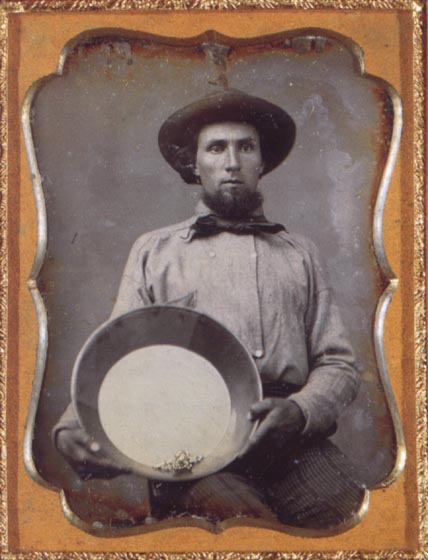 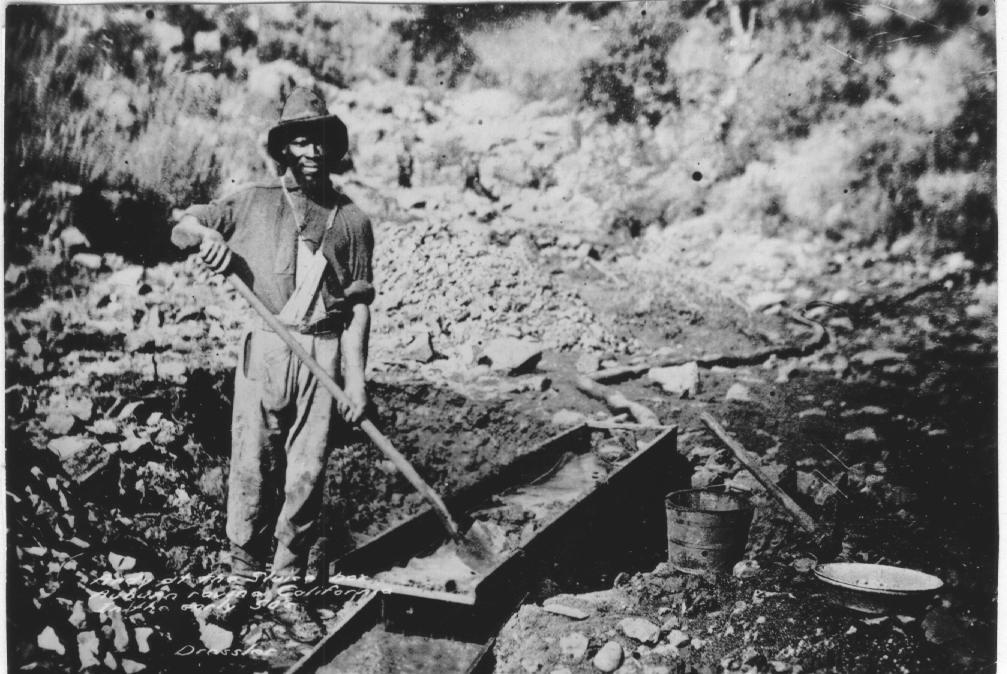 Enduring impacts
Native decline
Global immigration
CA statehood
County boundaries
Wildlife decimation
Sedimentation
Hg in SF Bay/Delta
Univ. California
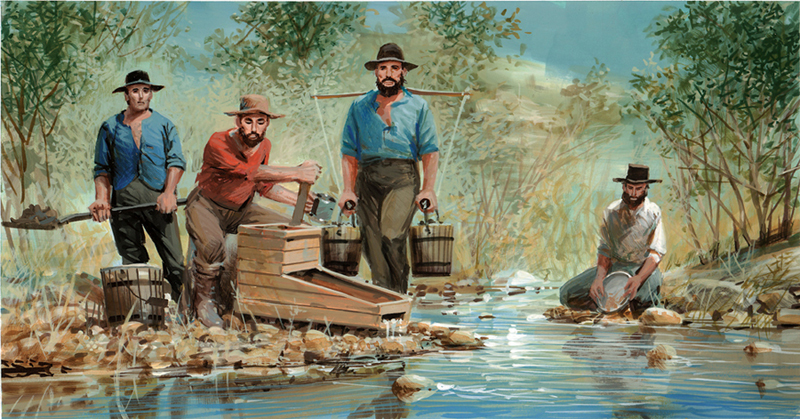 US Postal Service
[Speaker Notes: Hg is the periodic table symbol for mercury.  It was used to separate gold from overburden, and remains in bottom sediments of the SF Bay-Delta ecosystems.]
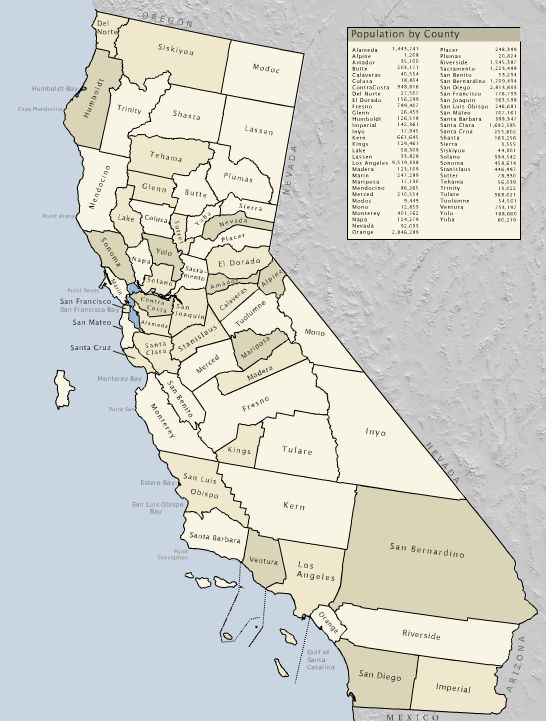 California’s58 Counties
The initial Gold Rush and  Bay Area counties are  smaller because mountain terrain and water bodies made travel and communication difficult.
Population Division Estimate, US Census (2008)
Settlement History
after the Gold Rush, 4 of 5 lived between SF and the Sierra foothills 	
  after WWII & the 1960’s baby boom, CA topped USA in population
  since 1990, domestic out-migration has exceeded in-migration
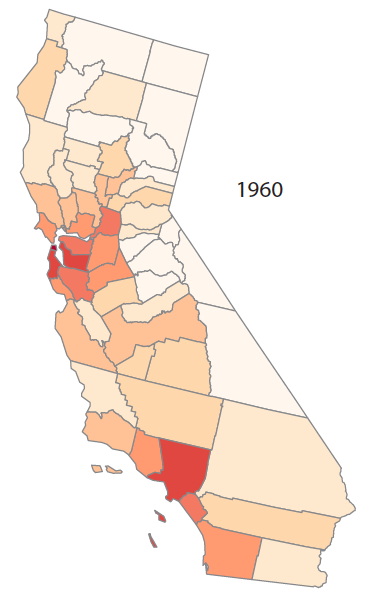 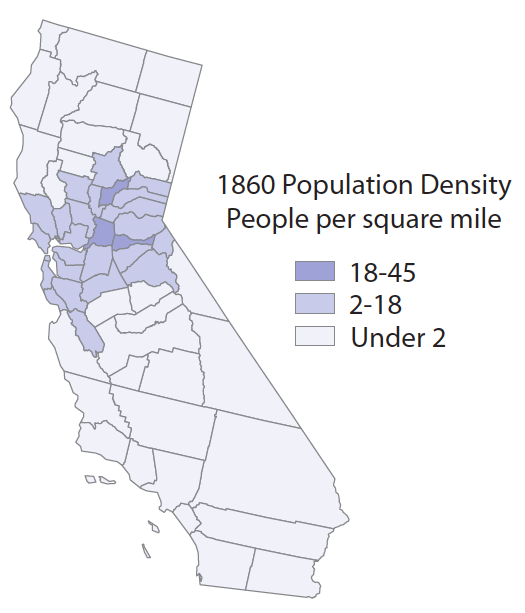 Century Population 
Change

1860 ~ 1960
Post 
Baby Boom
Post Gold Rush
US Census (2000)
US Census (2000)
Latin America is currently the largest area of origin for new Californians.
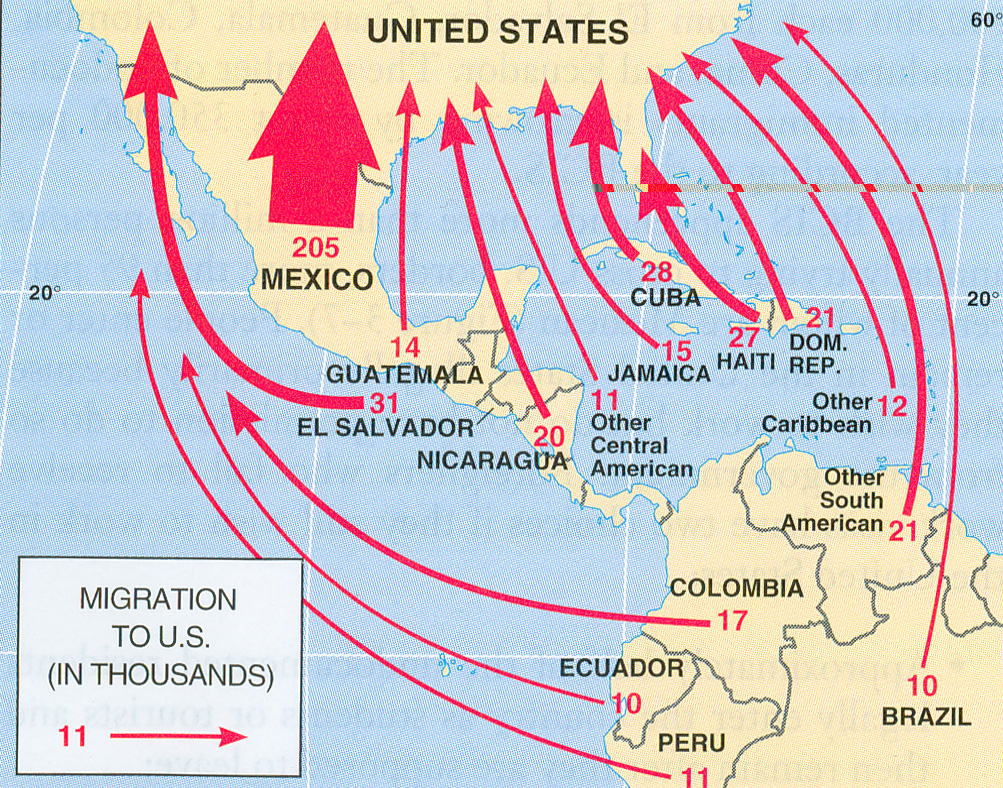 Pearson Education (2005)
As foreign immigration grows, native Californians dwindle.
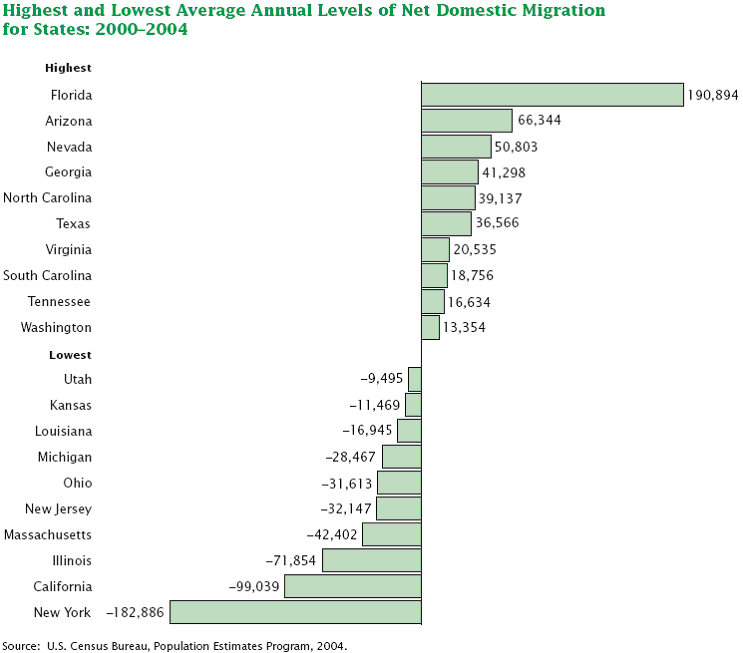 Annual Net Domestic Migrations: 2000 - 2004
Incoming domestic 
immigration
Outgoing domestic 
immigration
Southern California is among the most diverse places on Earth.
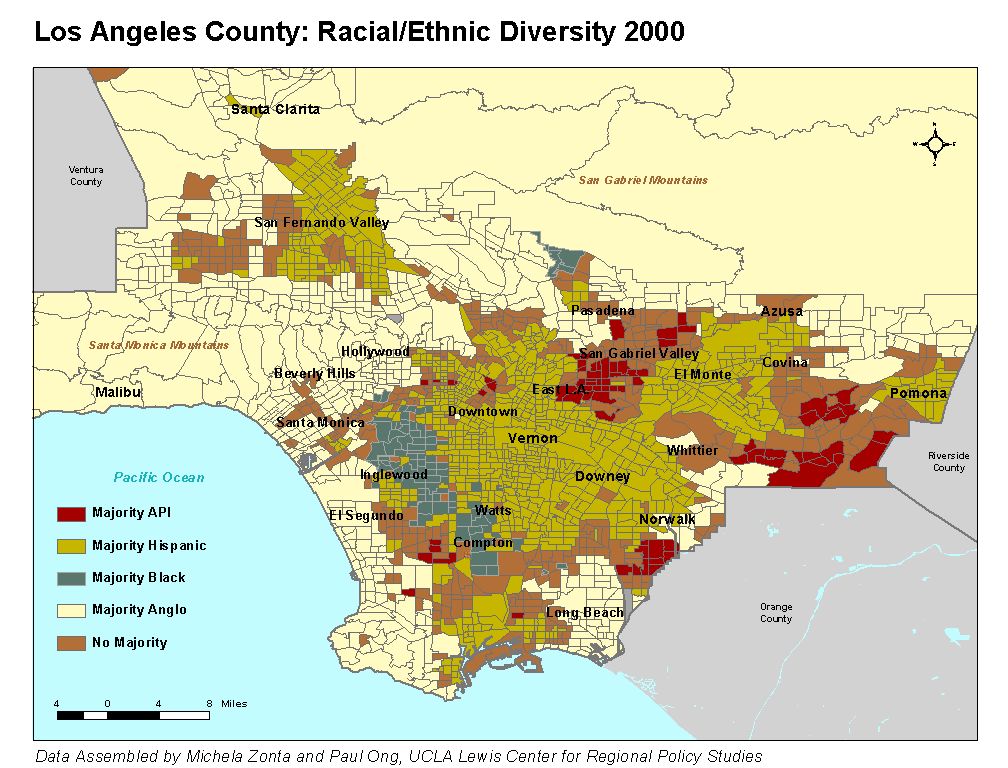 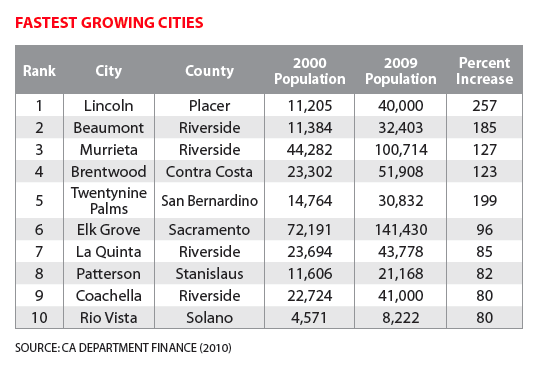 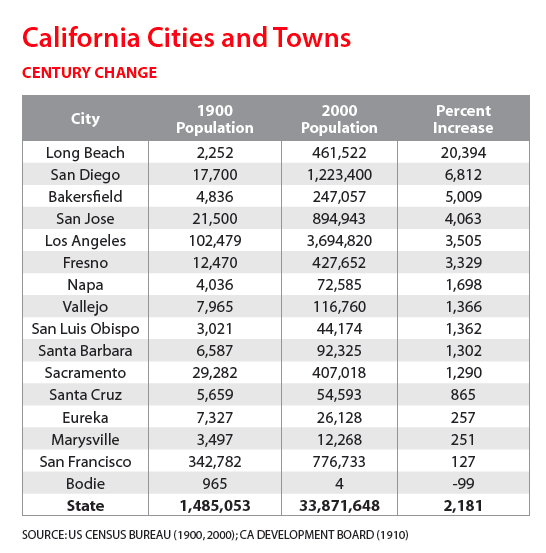 Century Change
In 1900 Bodie was one of the largest towns in eastern California.  A century later 99 percent of its residents had moved on…
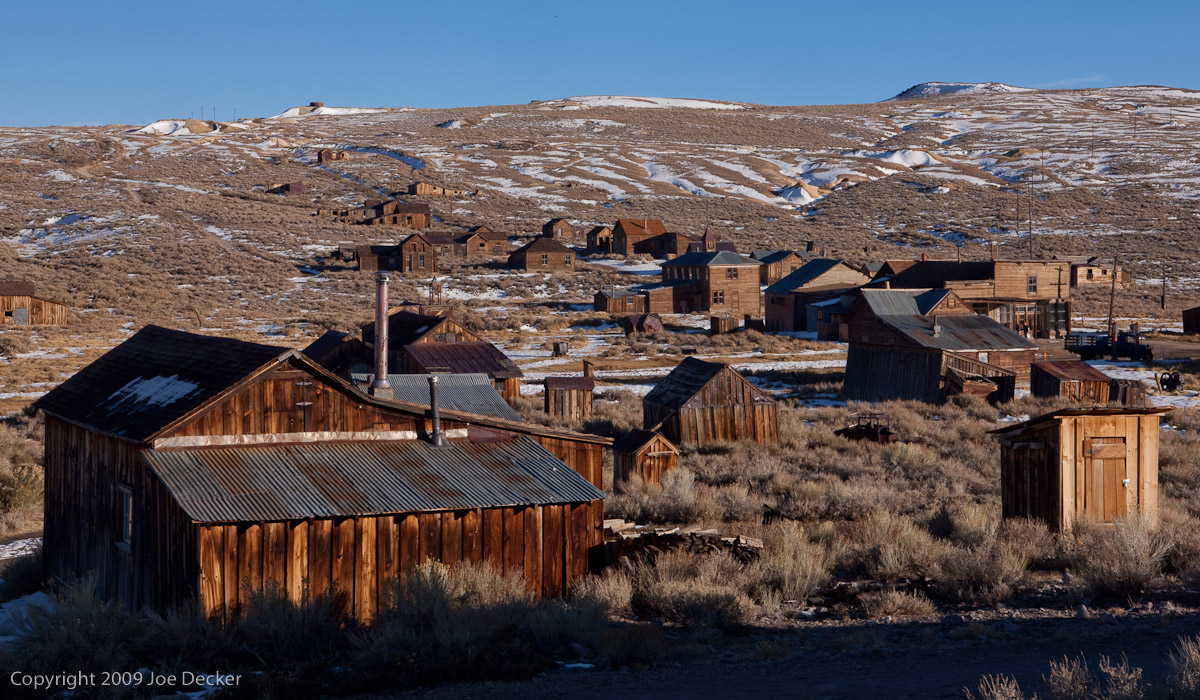 ... while Los Angeles blossomed into the largest North American Pacific Rim city.
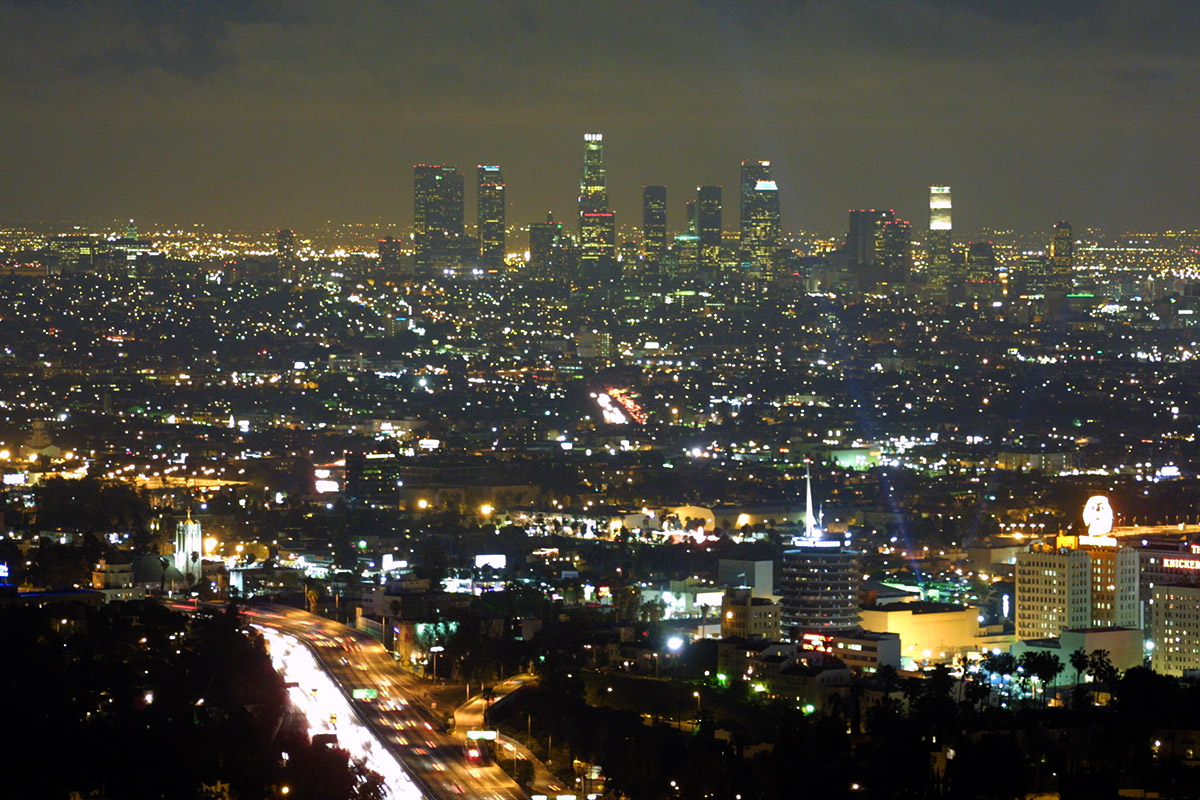 Unique California:  Economy
8th largest economy in the world
 106 billion in foreign exports per year
 10 of 15 top markets are Pacific Rim countries
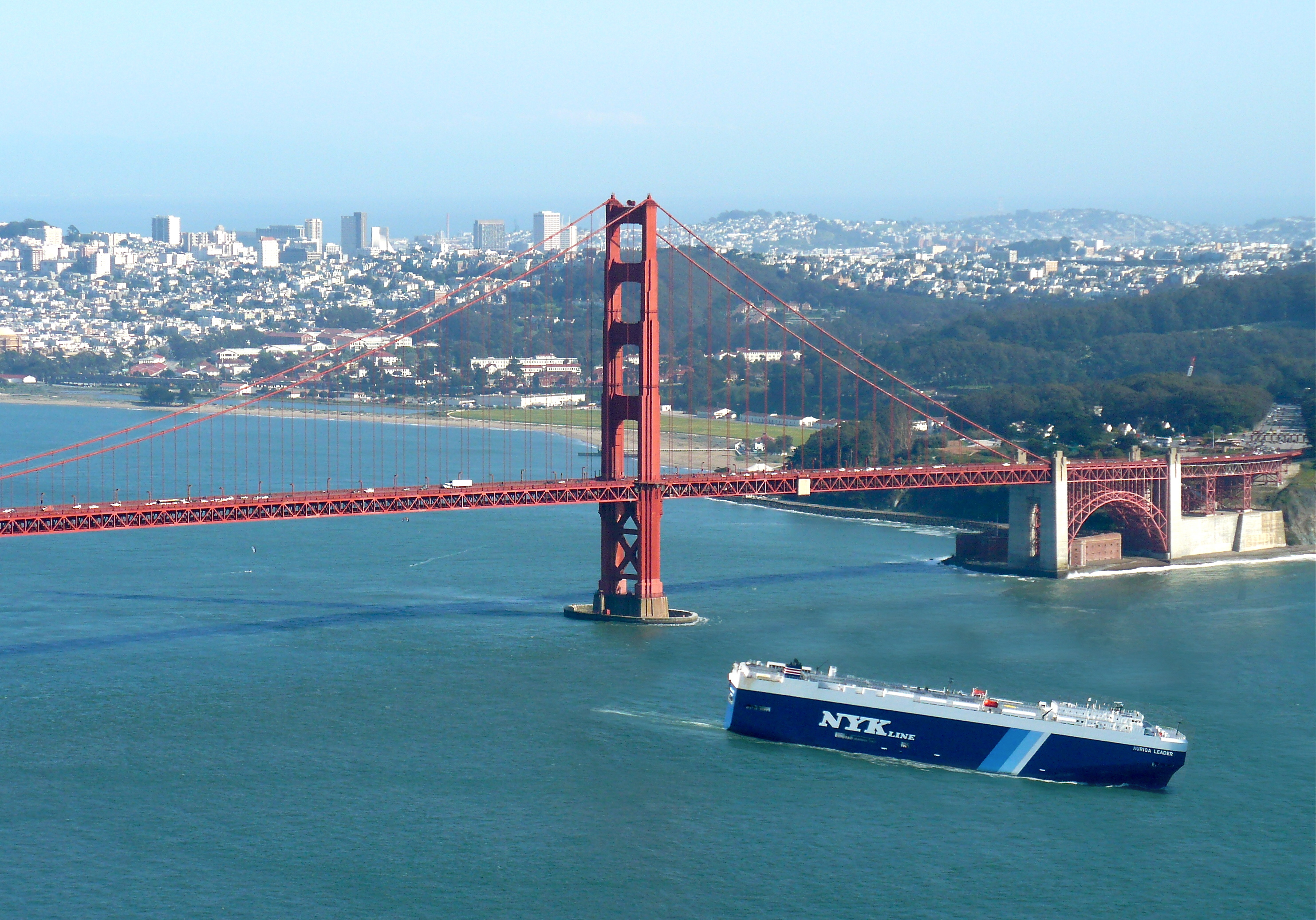 J. Cunha
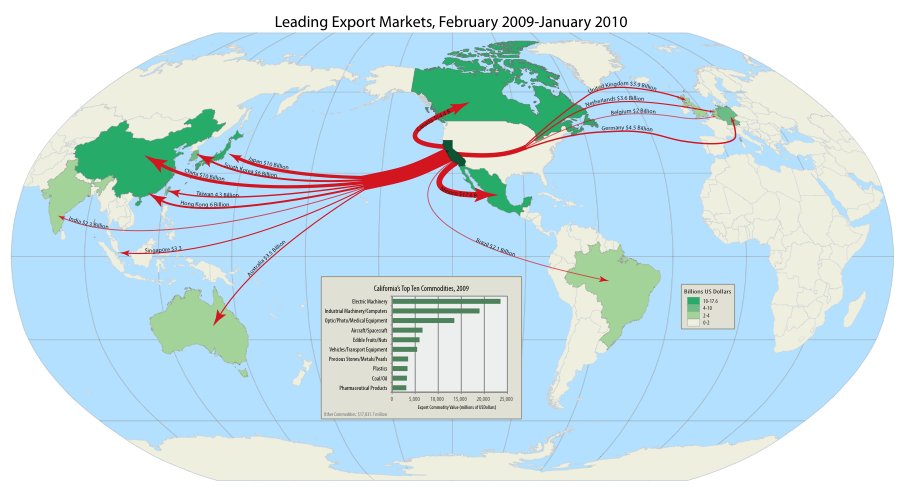 International Trade Admin; US Dept Commerce; CA Technology, Trade &Commerce Agency
Top 10 World Economies
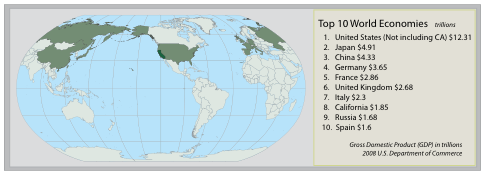 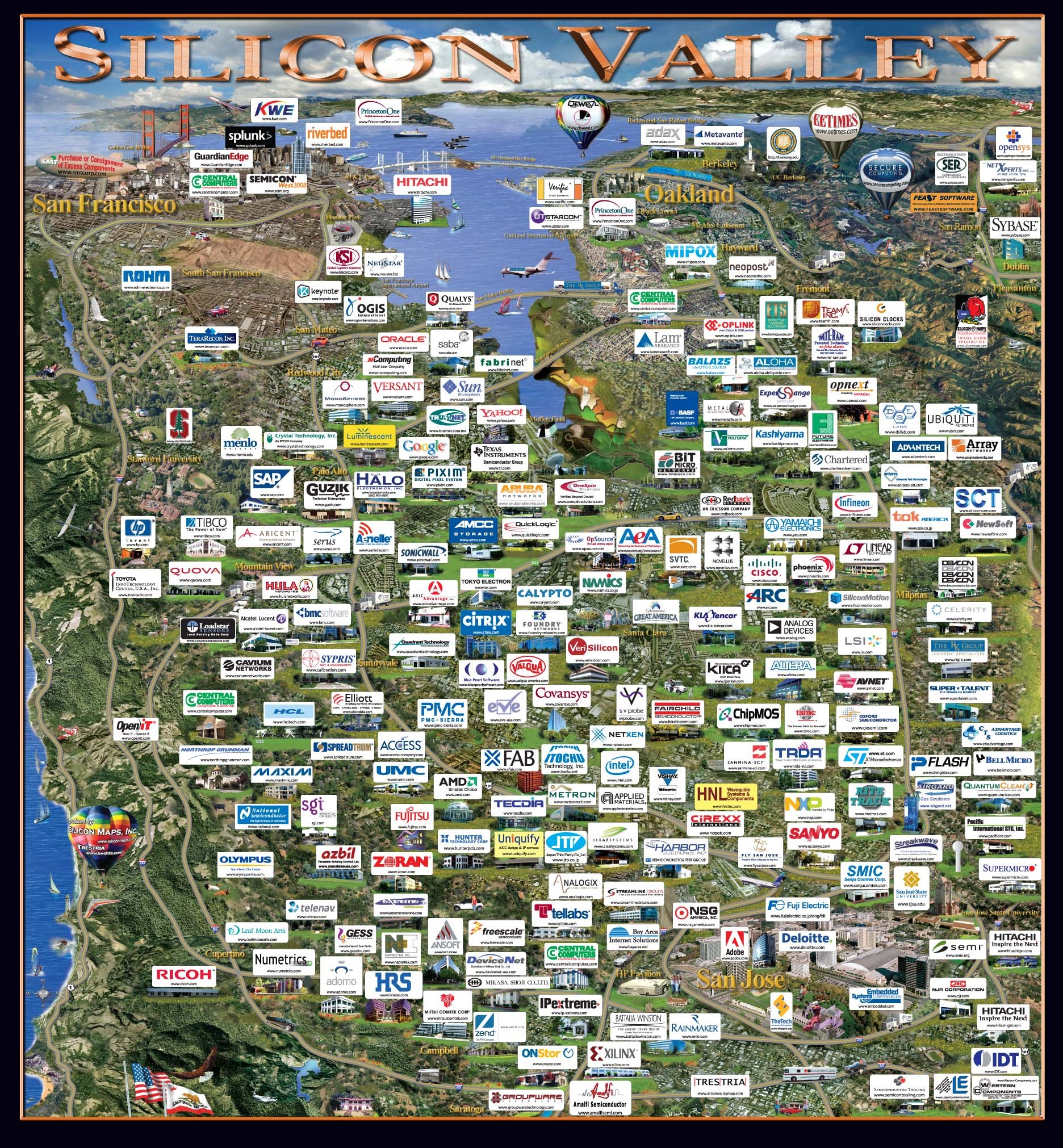 Silicon Valley is the nerve center of Digital Age innovation.
Stanford University
Manufacturing a Future?
currently shedding manufacturing jobs
 jobs going to Latin America and Asia
 high technology remains productive and promising
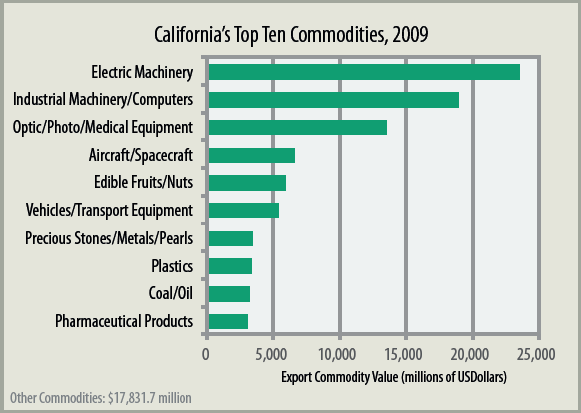 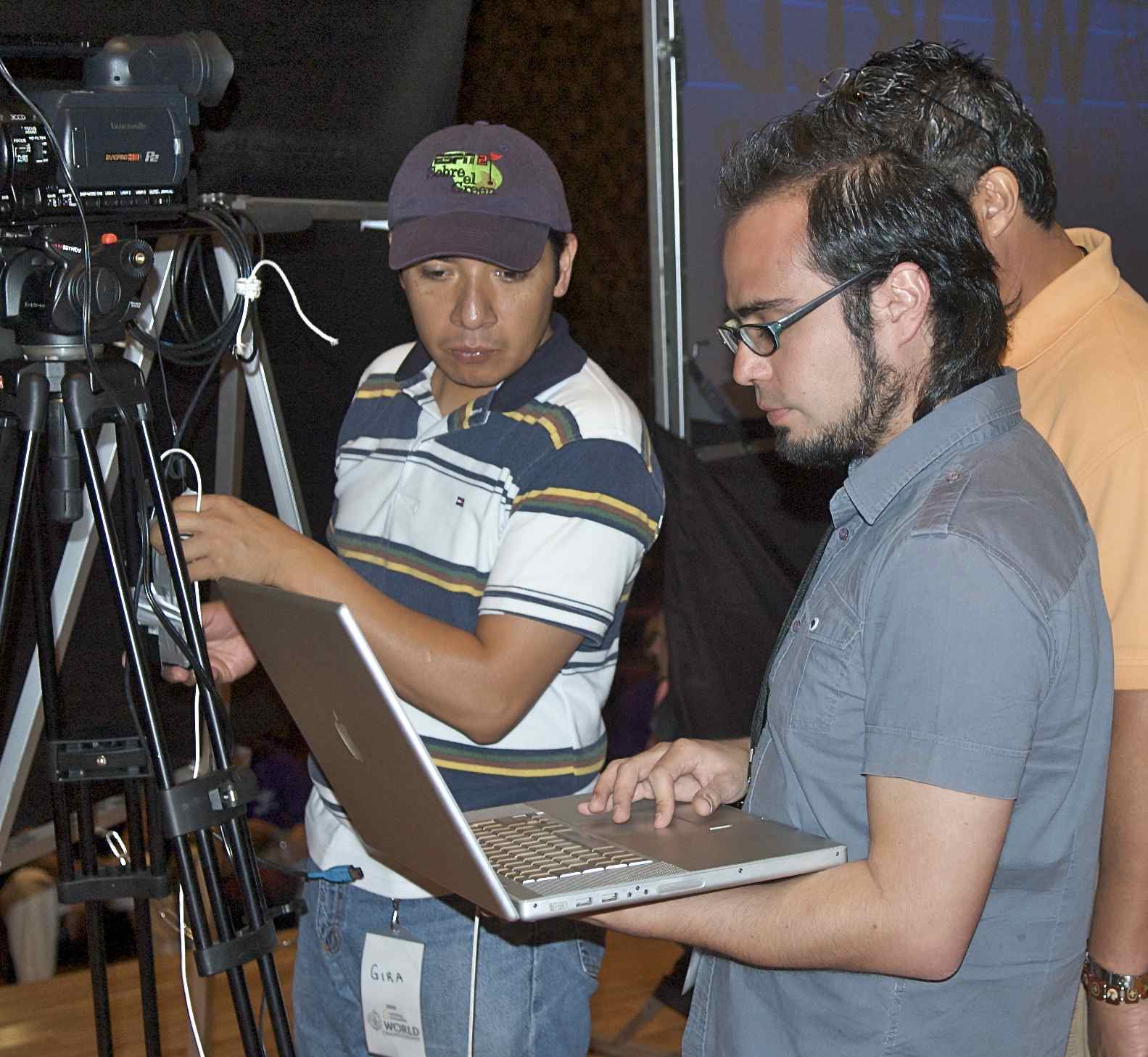 A Televisa crew in Mexico City records on a MacBook
International Trade Admin; US Dept Commerce; CA Technology, Trade & Commerce Agency
Agricultural Exports of California and the Top 15 Importing Countries
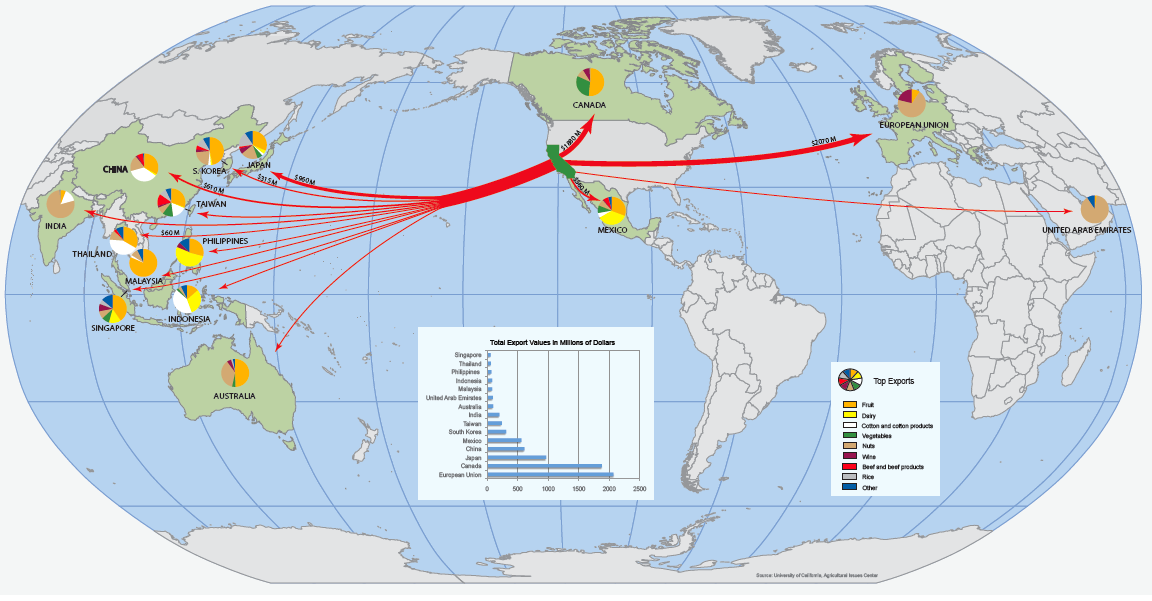 UC Agric Issues Center (2009)
California is the fifth largest provider of food in the world.
In 2006, California international agricultural exports totaled 9.8 billion dollars.
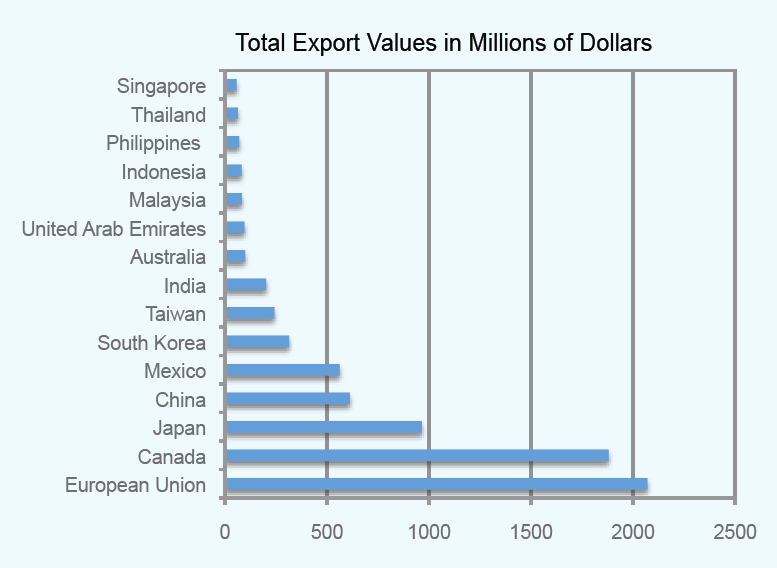 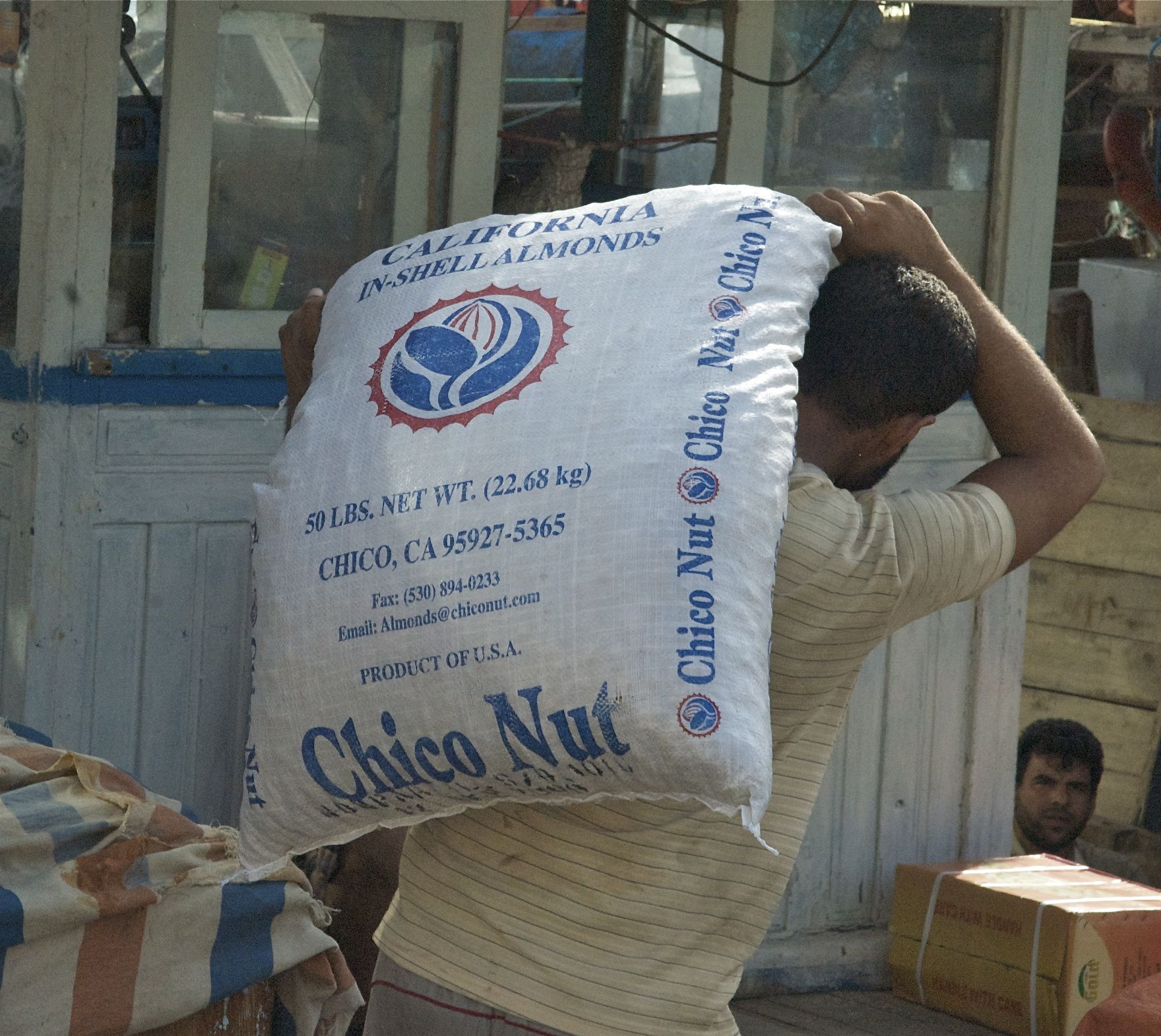 Nuts to Iran (from Chico), via the United Arab Emirates
UC Agric Issues Center (2009)
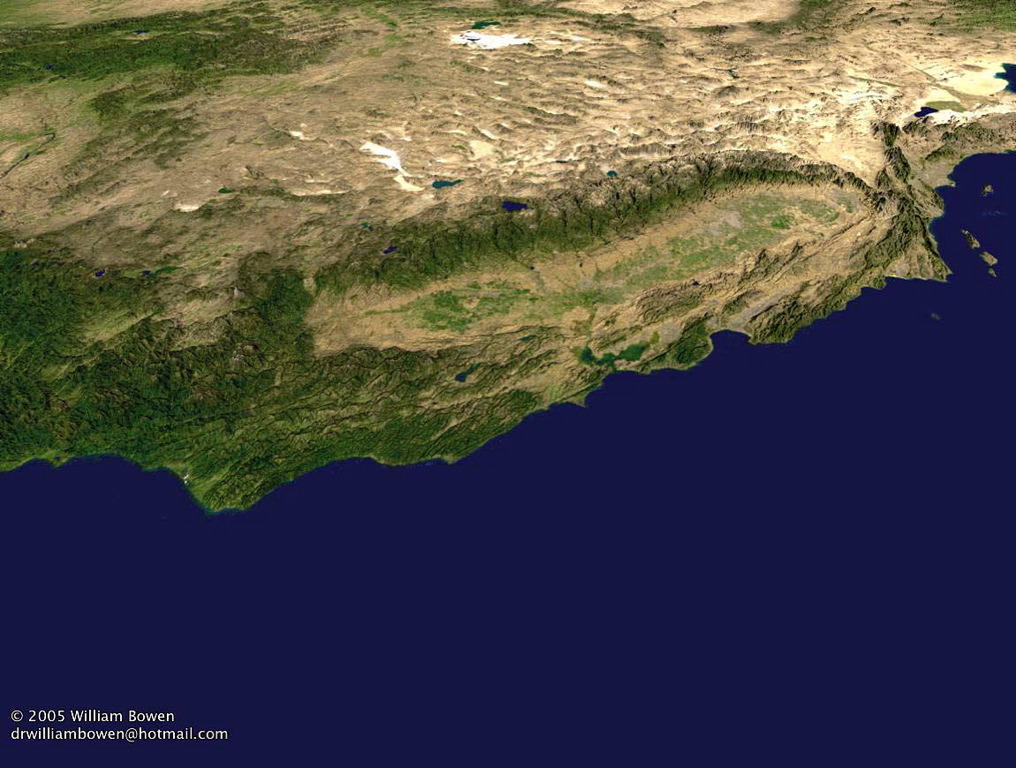 San Joaquin Valley
Sacramento Valley
Prof. Wm. Bowen
Sustained by irrigation from mountain snow and groundwater, the Great Central Valley is the most productive agricultural region in the world.
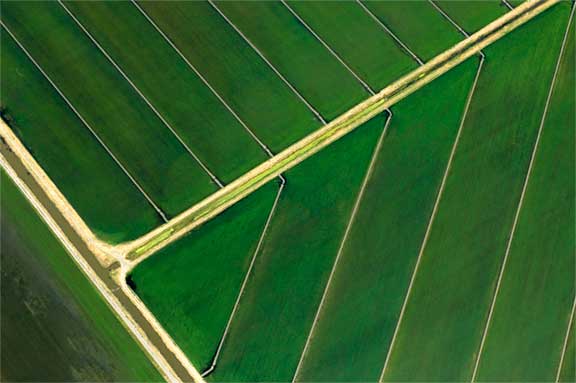 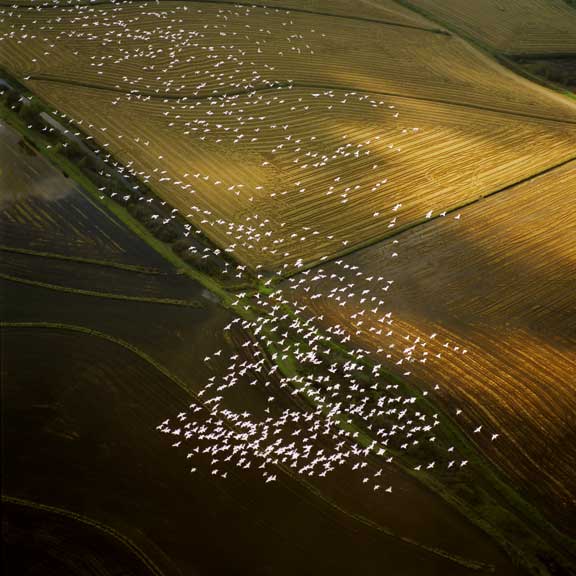 R. Campbell
Sacramento Valley rice fieldsProvide habitat for waterfowl
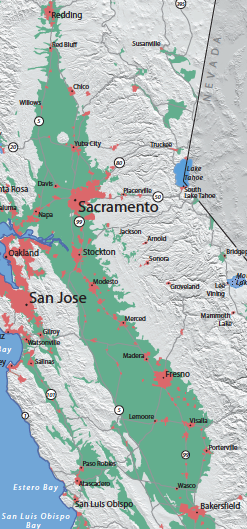 But our agricultural lands are succumbing to urbanization.
Central Valley urban centers:

Are replacing croplands
Will eventually rival So Cal
Increase regional temperatures
Provide more affordable housing
Use much less water than crops
Farmland Mapping & Monitoring Pgm; CDC; CDF; CDWR
The land of Queen Califa is unique due to…
Review…
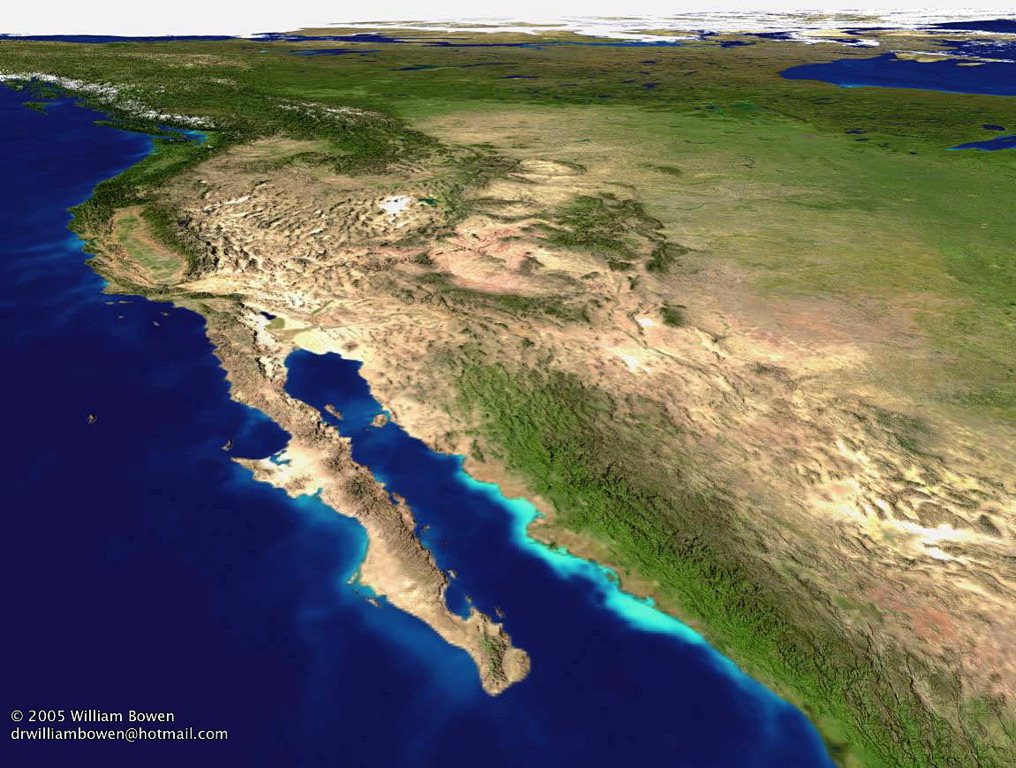 Location
Size
Topography
Climate
Population
Economy
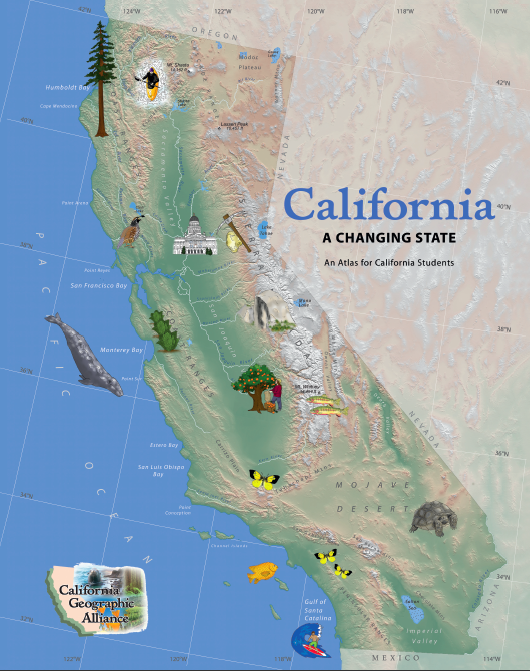 For more on California geography refer to: calgeography.org
California:
Much more than missions and a Gold Rush
~ ~ ~ ~
The California Atlas was produced by the California Geographic Alliance with generous support from:
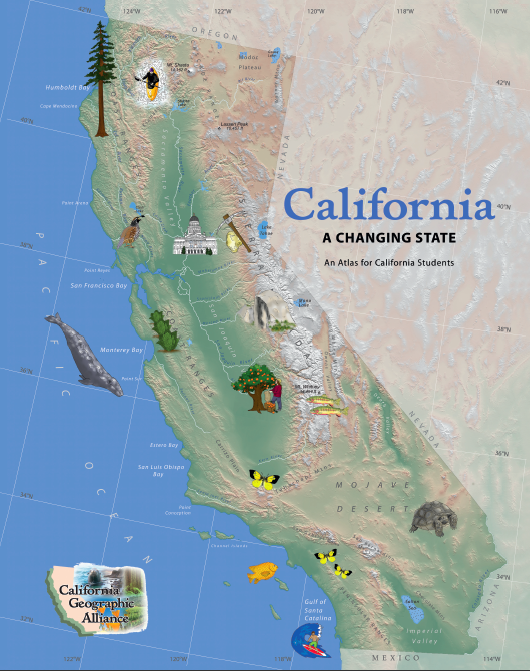 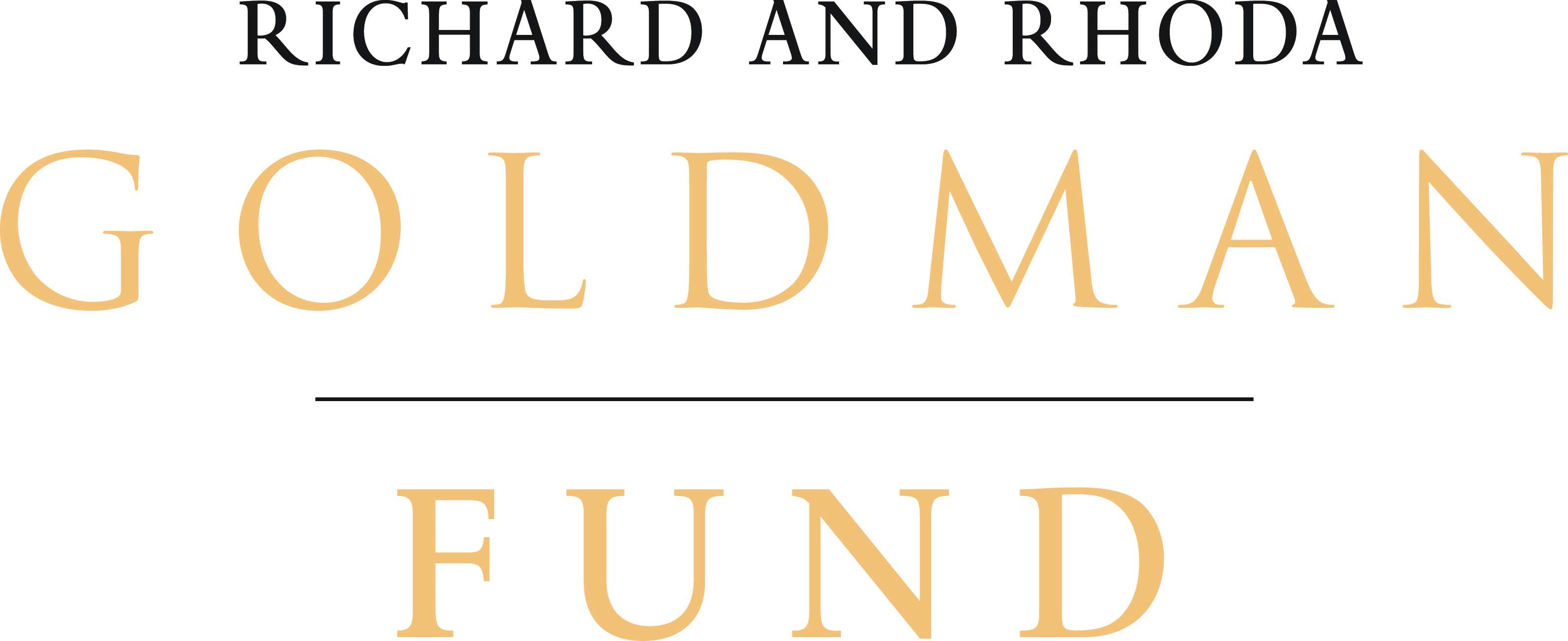 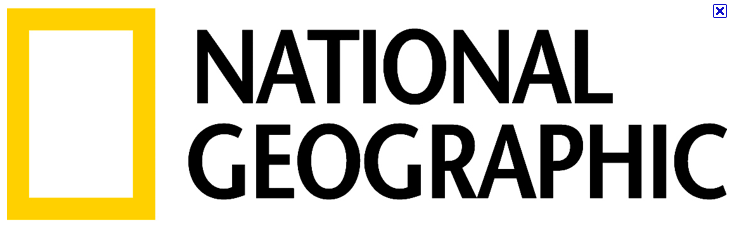 Education Foundation
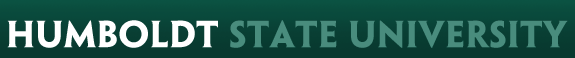 Author:  Stephen F. Cunha, Ph.D.
Supervising Editors:  Roni Jones and Emily Schell, Ed.D.
Cartography:  Institute for Cartographic Design, Humboldt State University
Cartography Team Director:  Mary Beth Cunha, M.A.
Administrative Manger:  Mary Hackett
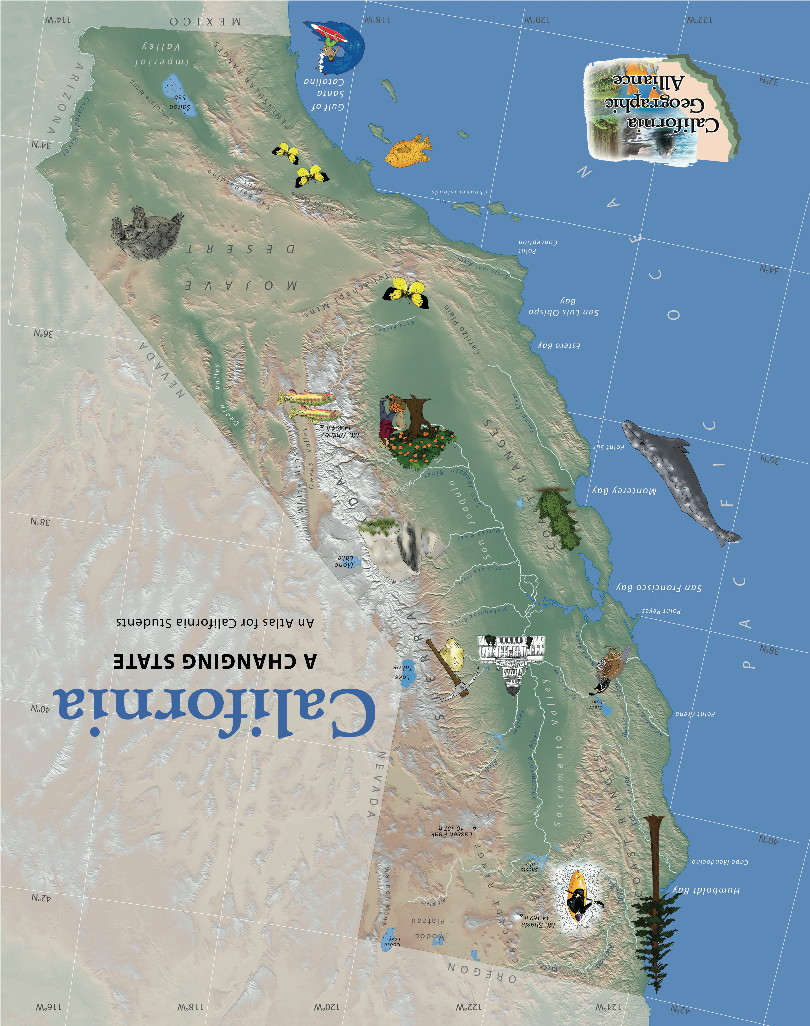